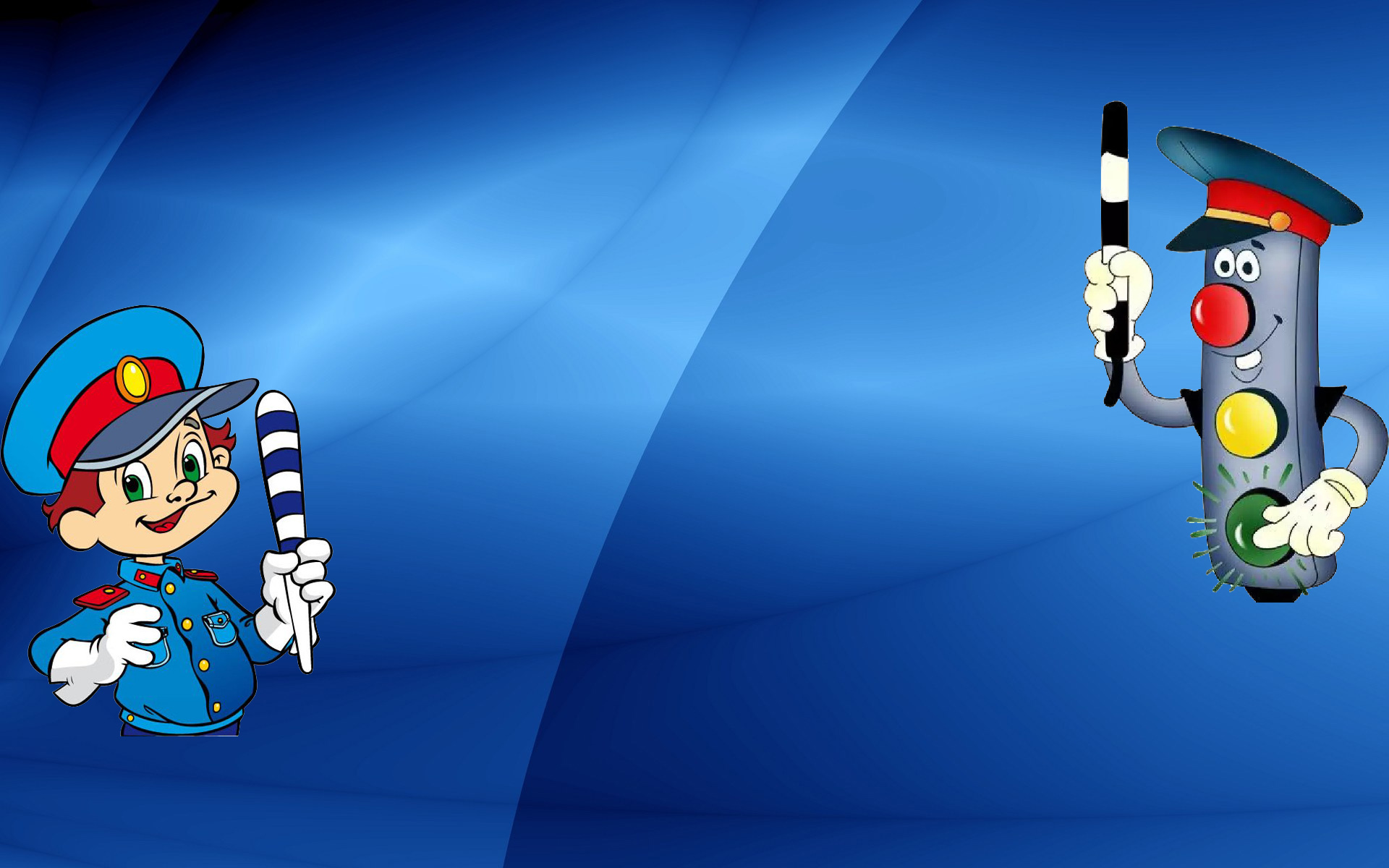 Проект:Правила дорожные соблюдай и здоровье сохраняй
Мельникова И.А.
Юферева А.П
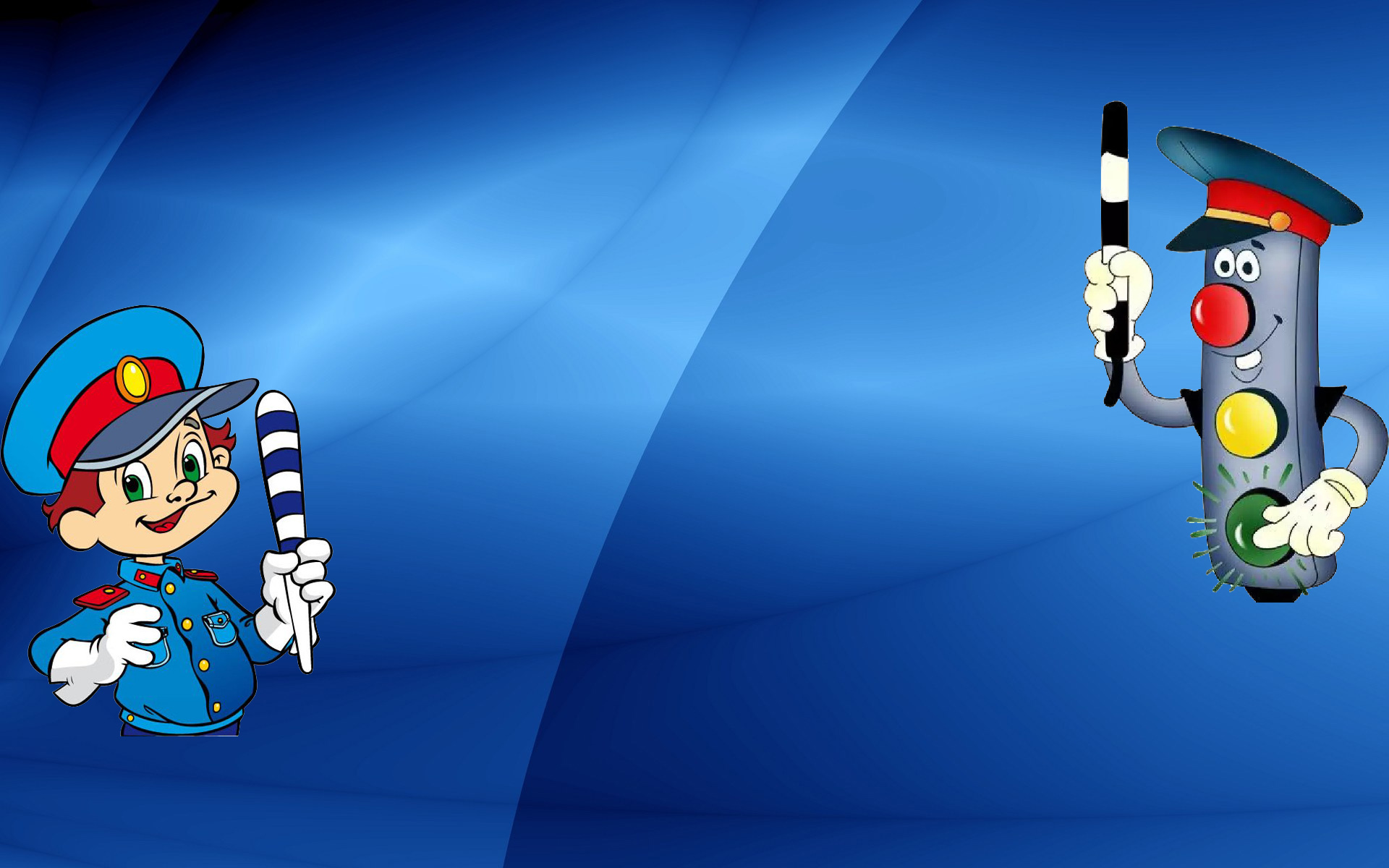 Вид проекта:  
тематический, краткосрочный.
Продолжительность проекта:  
краткосрочный (2 недели)

	Участники проекта:  
		          дети старшей группы, 				воспитатели, родители.
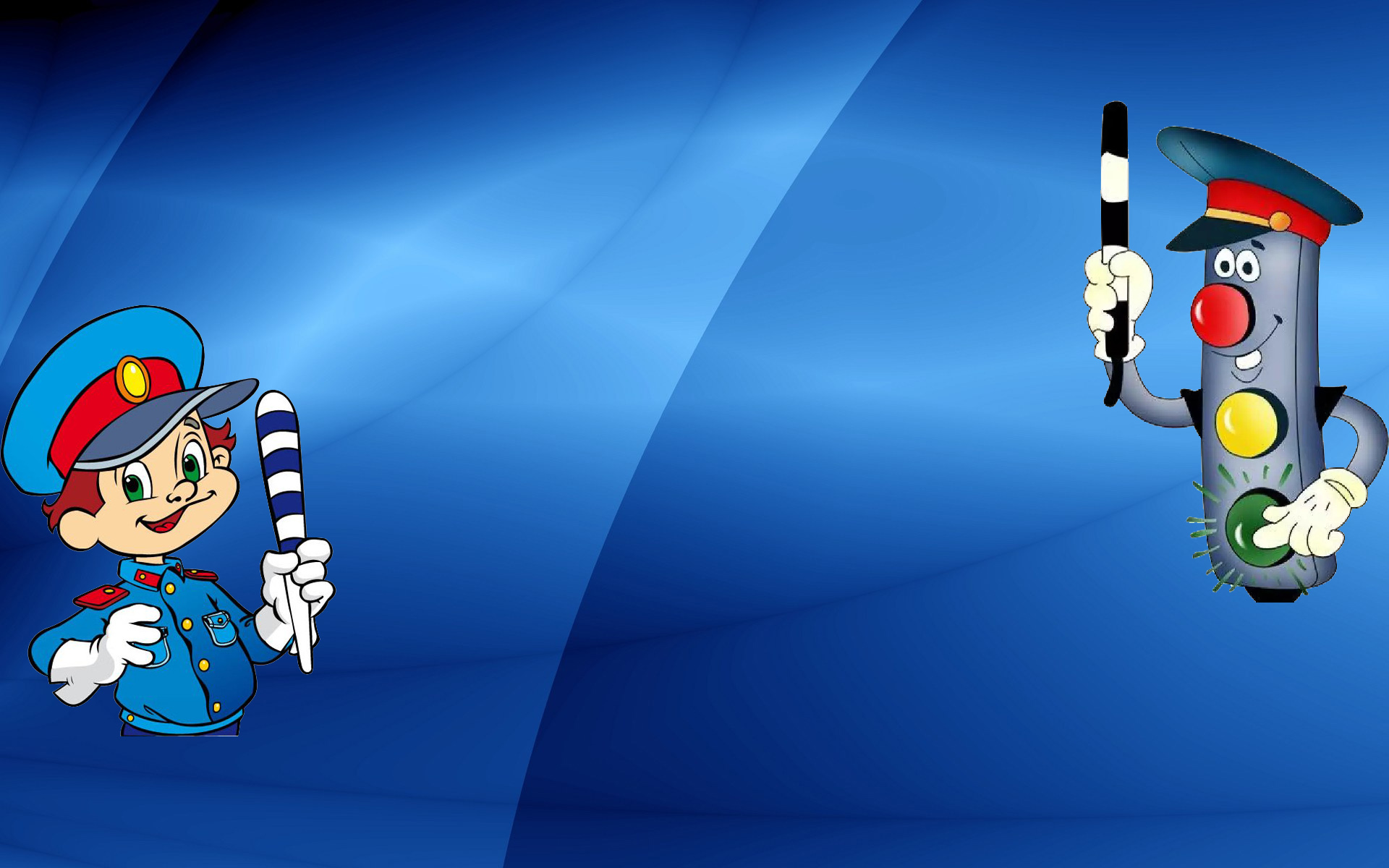 Актуальность проектаВ нашей стране, как и во всем мире, увеличивается число дорожно-транспортных происшествий. По статистике каждой десятой жертвой ДТП является ребенок. Часто это связано с несоблюдением правил дорожного движения, их незнанием. Предоставленные самим себе, дети мало считаются с реальными опасностями на дороге, так как недооценивают собственные возможности, считая себя ловкими и быстрыми. У них еще не выработалась способность предвидеть возможность возникновения опасности в быстро меняющейся дорожной обстановке, поэтому важно научить детей дорожной грамоте, правилам поведения на улице.
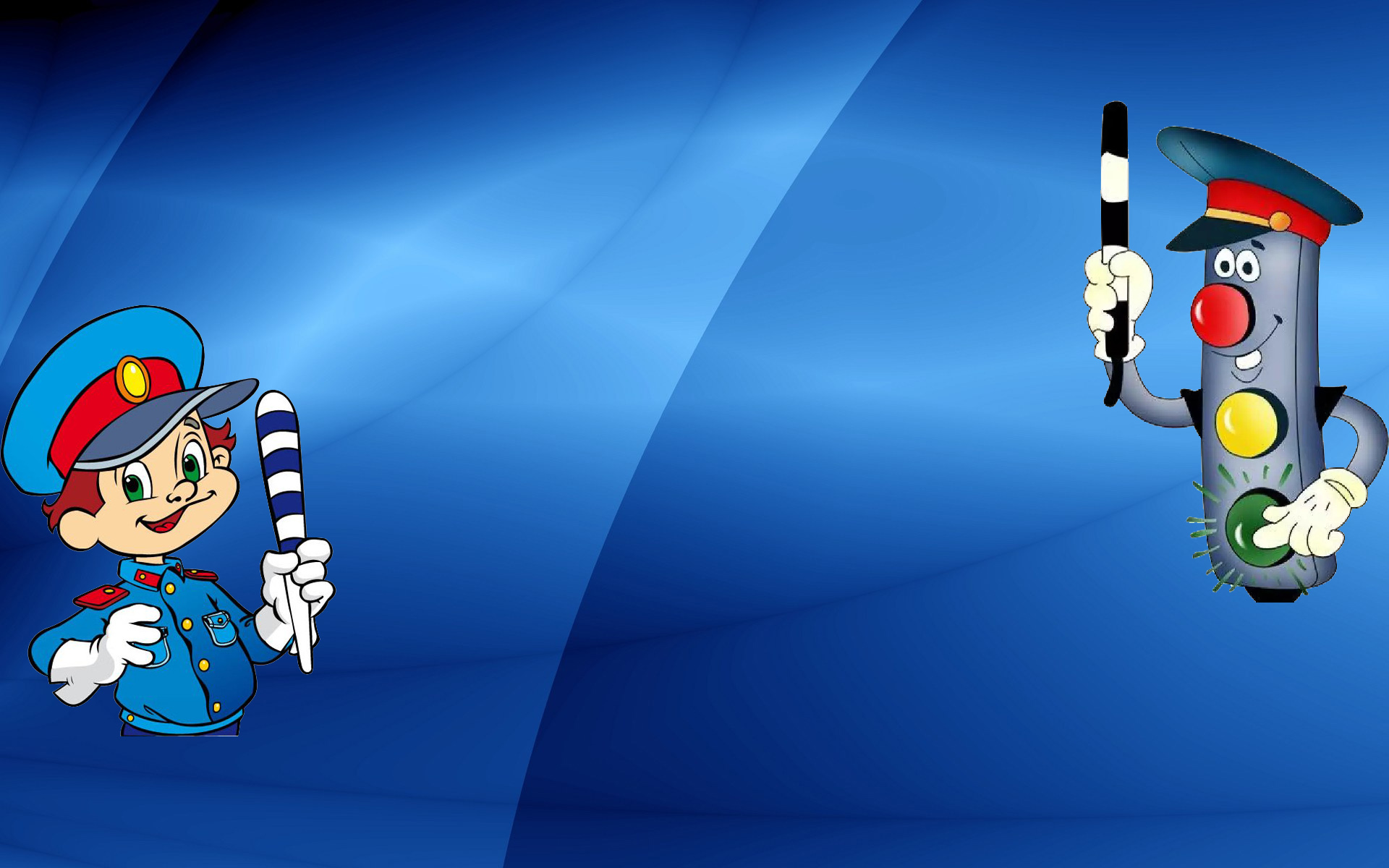 Цель проекта:Формирование у детей старшего дошкольного возраста основ безопасного поведения на улице, знаний правил дорожного движения.
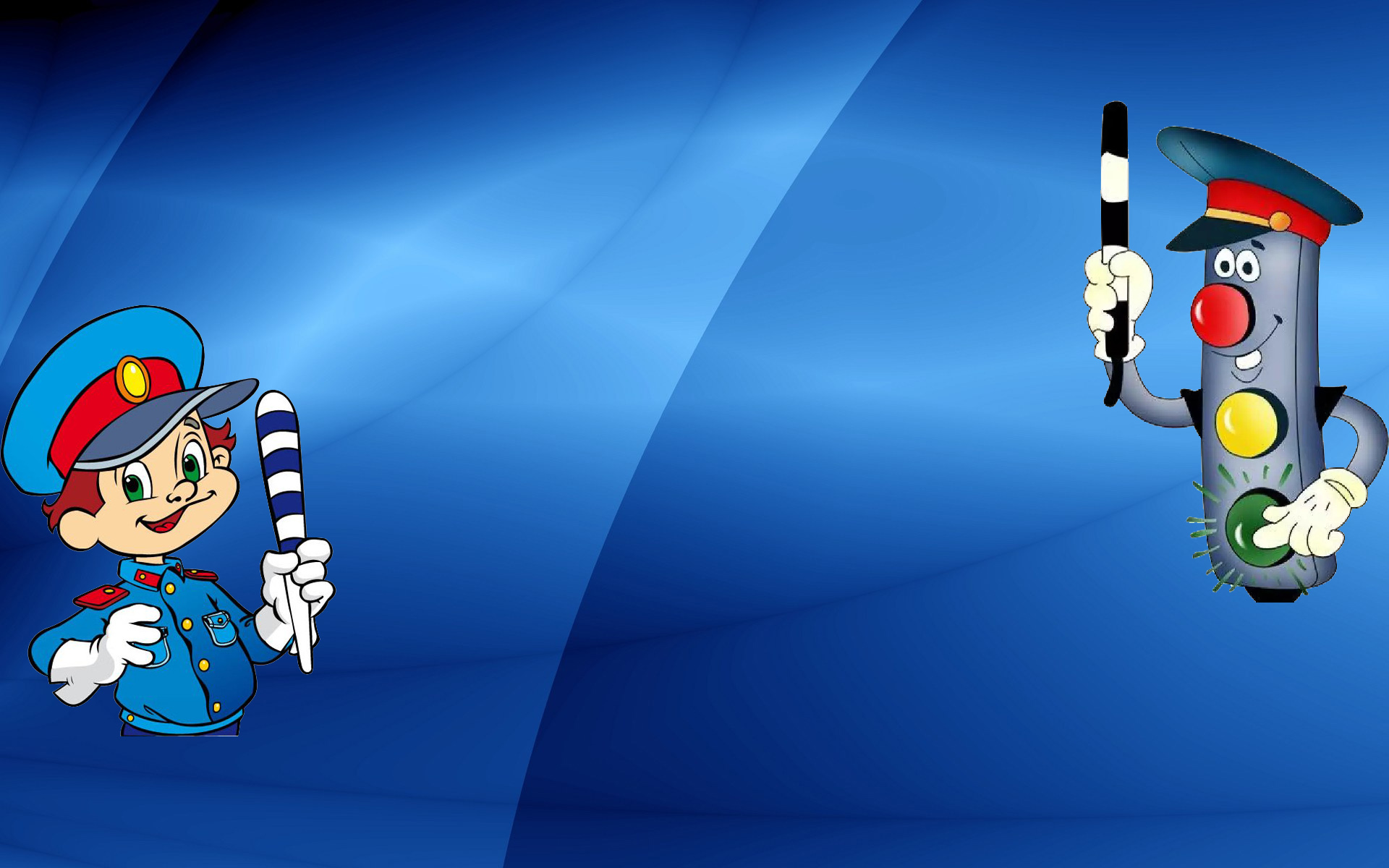 Задачи проектаОбразовательные: - Продолжать знакомить детей с правилами дорожного движения, строением улицы и дорожными знаками, предназначенными для водителей и пешеходов, с работой Государственной инспекции безопасности дорожного движения;- научить детей предвидеть опасное событие, уметь по возможности его избегать, а при необходимости действовать.Развивающие: -  Развивать осторожность, внимательность,  самостоятельность, ответственность и осмотрительность на дороге;- Развивать связную речь.Воспитательные: - Воспитывать навыки личной безопасности и чувство самосохранения.
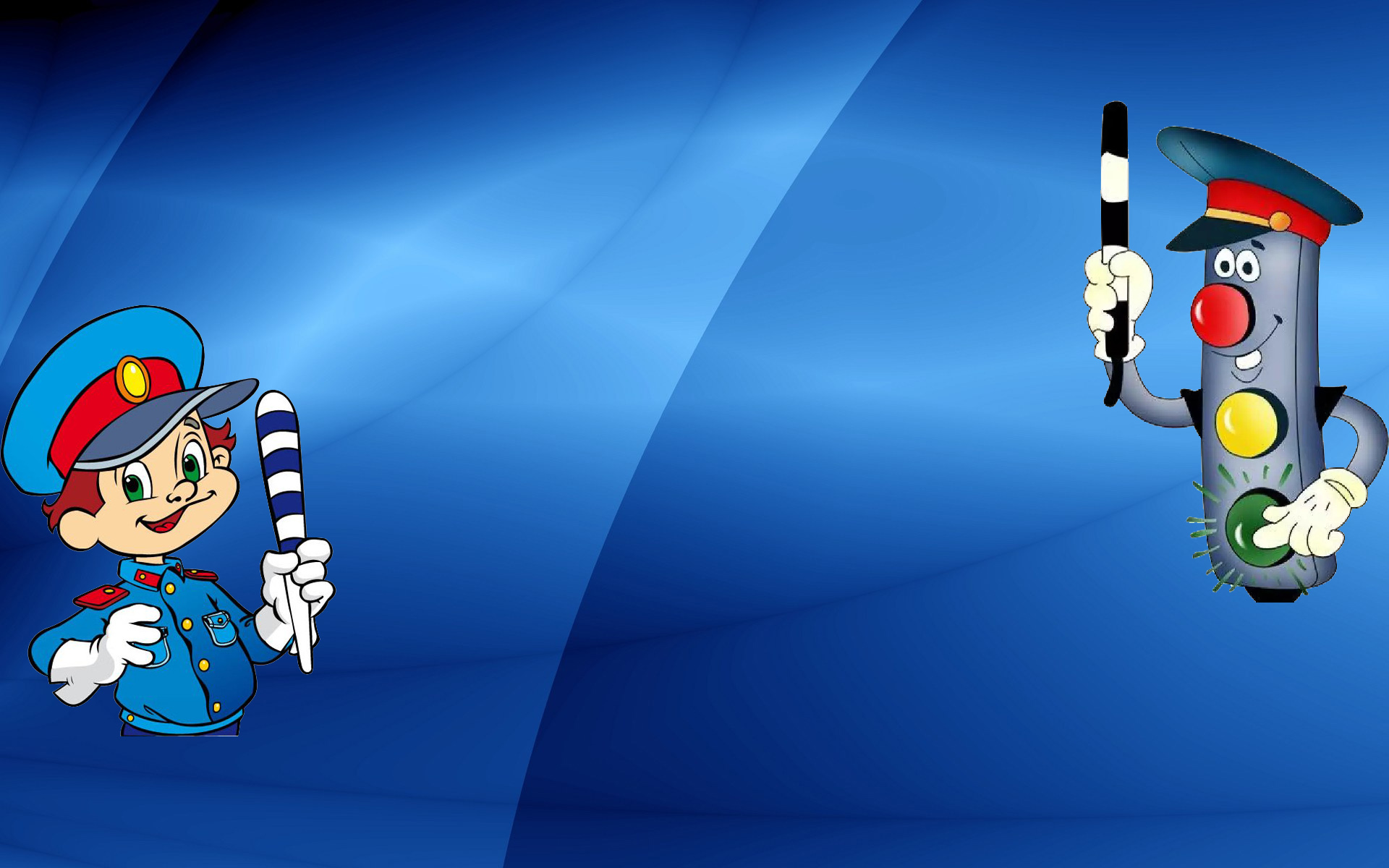 Задачи для детей: - Найти совместно с родителями информацию о безопасном поведении на дороге; Изготовить совместно с родителями: - макет безопасного маршрута от дома до детского сада;Задачи для родителей: -  Изготовить атрибуты к сюжетно-ролевым играм по ПДД;Воспитательные: - Воспитывать навыки личной безопасности и чувство самосохранения;
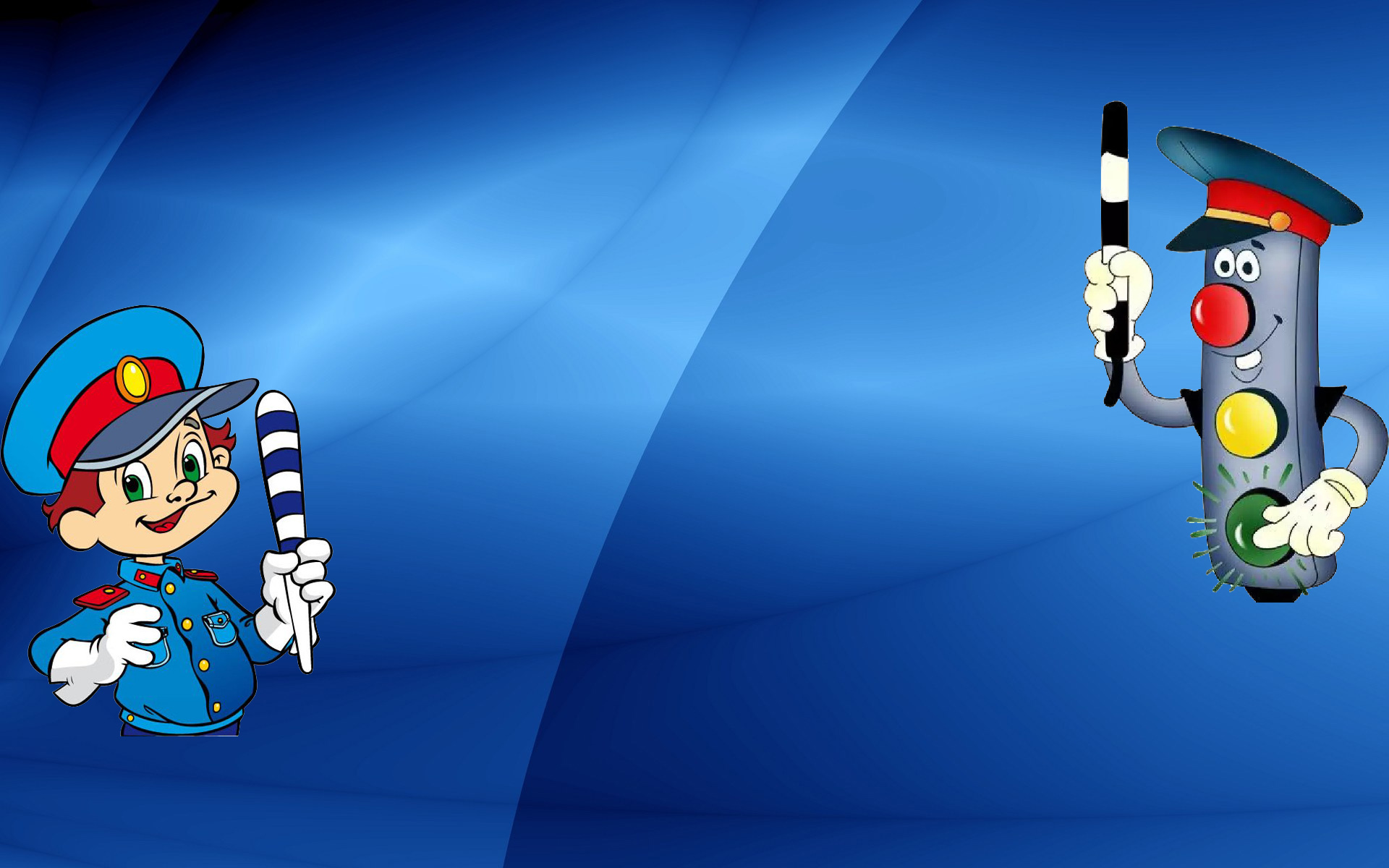 Ожидаемые результаты

 Дети должны знать основные источники и виды опасности на улице дорожные знаки (пешеходный переход, железнодорожный переезд, пункт первой медицинской помощи, перекрёсток регулируемый светофором и т.д.), стихи, загадки, игры о правилах дорожного движения значение цветов светофора. Повышение родительской ответственности за жизнь и здоровье ребёнка на дороге.
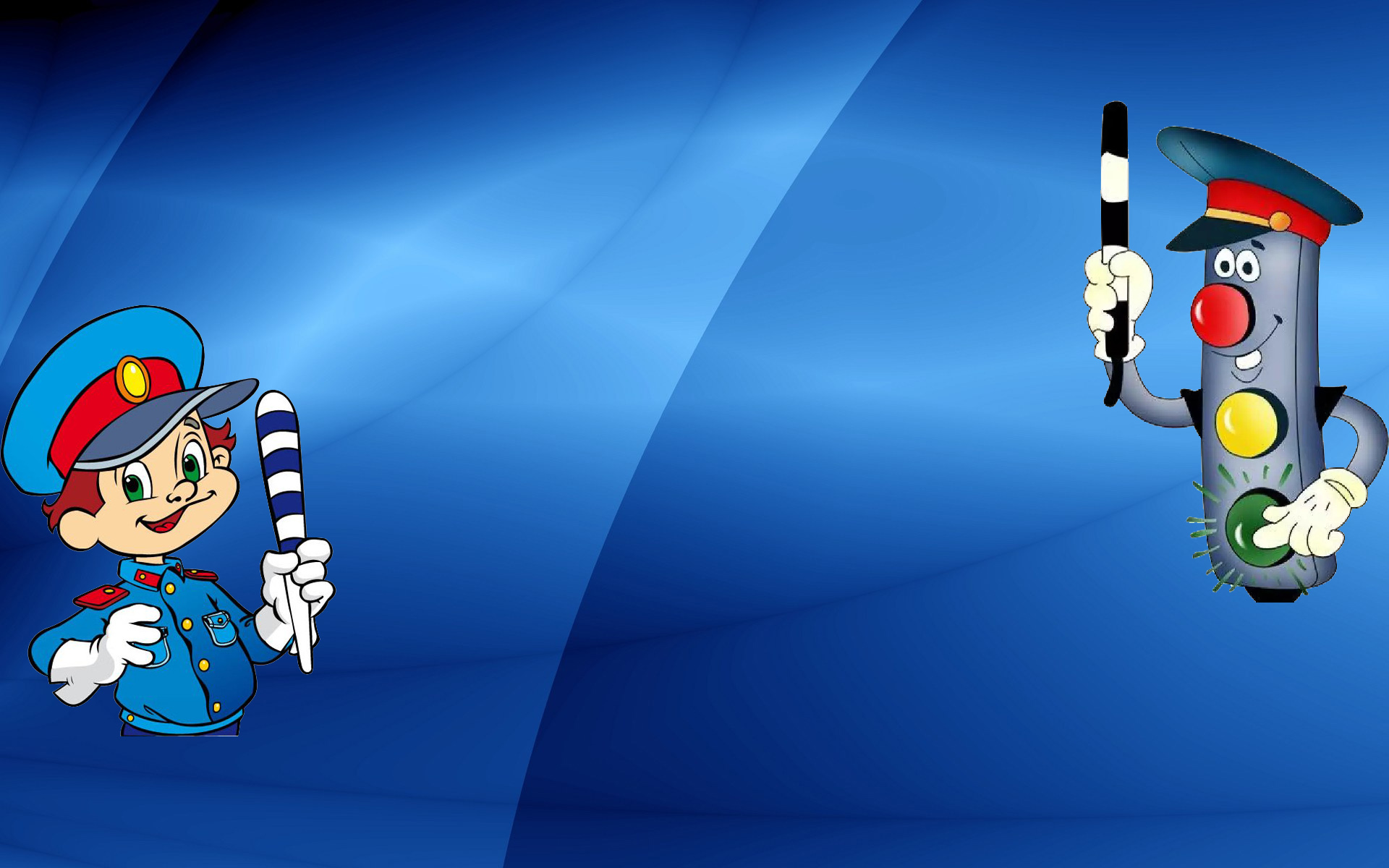 Этапы реализации проекта:

1 Подготовительный (аналитический);


2 Основной (реализация намеченных         планов);


3 Заключительный (подведение итогов)
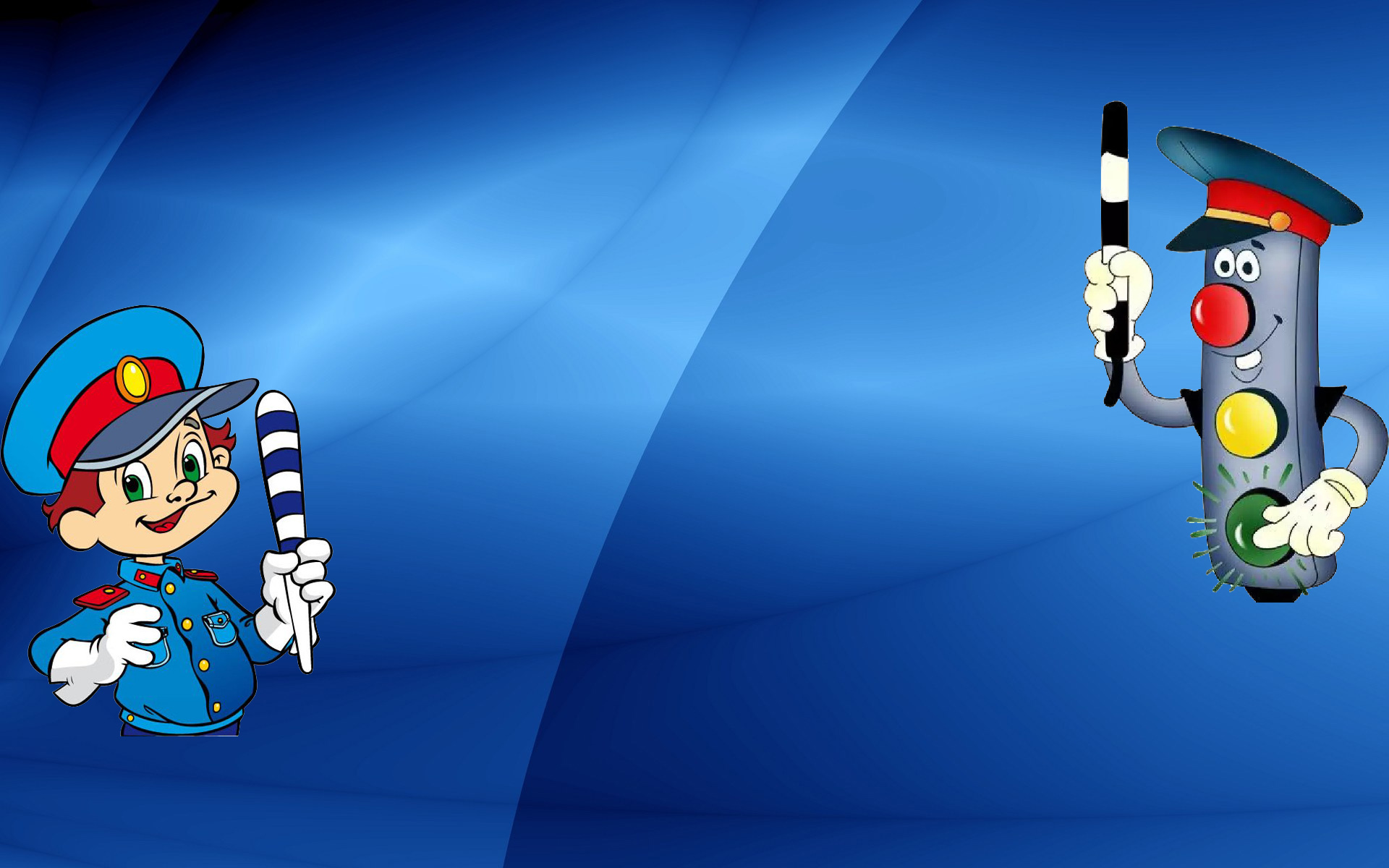 1 Подготовительный :
а. Подбор материала по Правилам дорожного движения.
б. Рассматривание рисунков, фотографий, мультфильмов о дорожных  ситуациях; изучение дорожных знаков.
в. Знакомство с литературными произведениями: С. Михалков «Светофор», А. Северный «Три чудесных цвета», Я. Пишумов «Азбука города», «Постовой», О. Бедарев «Если бы…», Н. Носов «Автомобиль», В. Головко «Правила движения» и т.д.
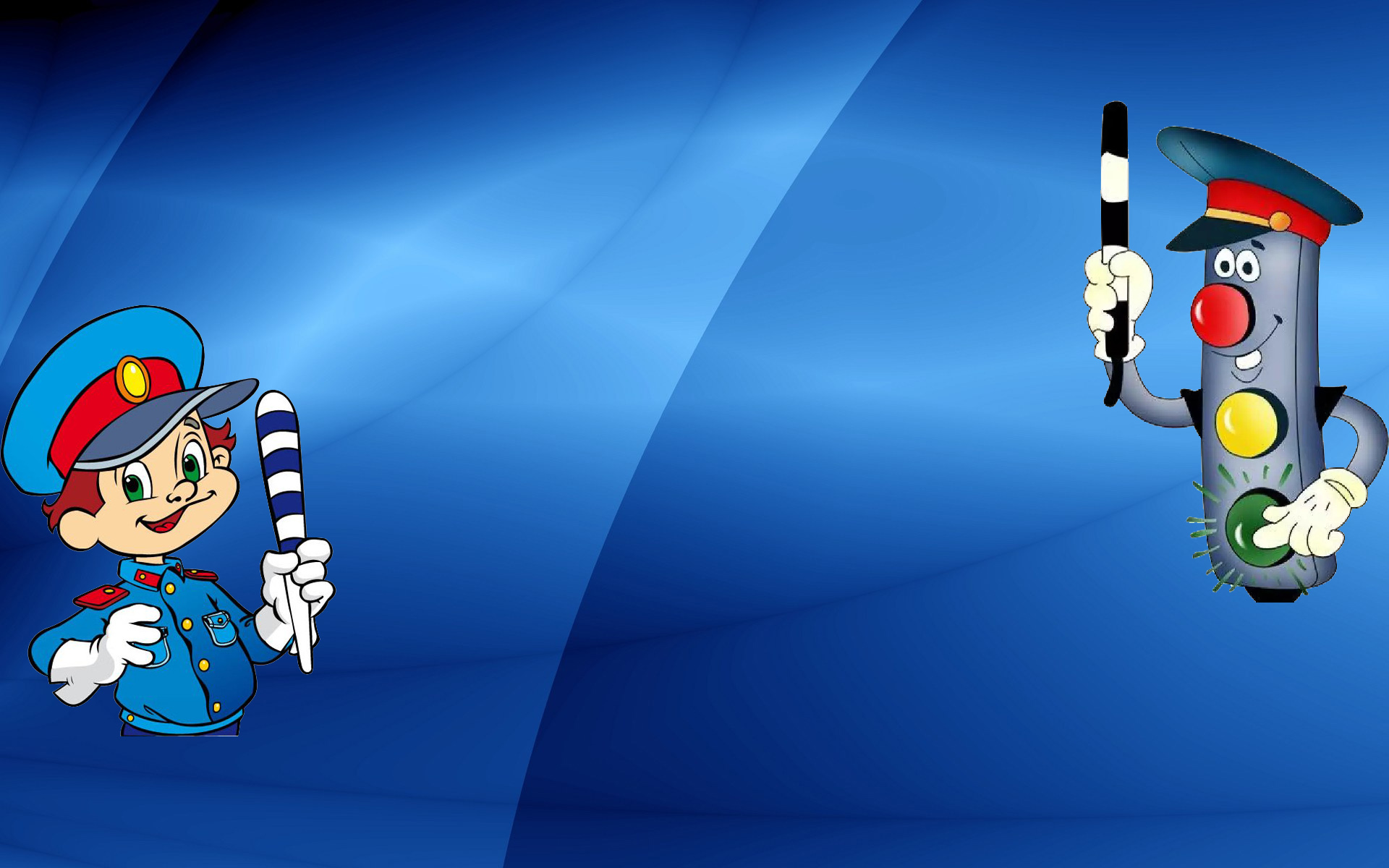 2 Основной:

  Продолжить знакомство с правилами безопасного поведения, через непосредственно образовательную деятельность: познание, коммуникация, чтение художественной литературы, художественное творчество, конструирование, игры, буклеты для родителей.
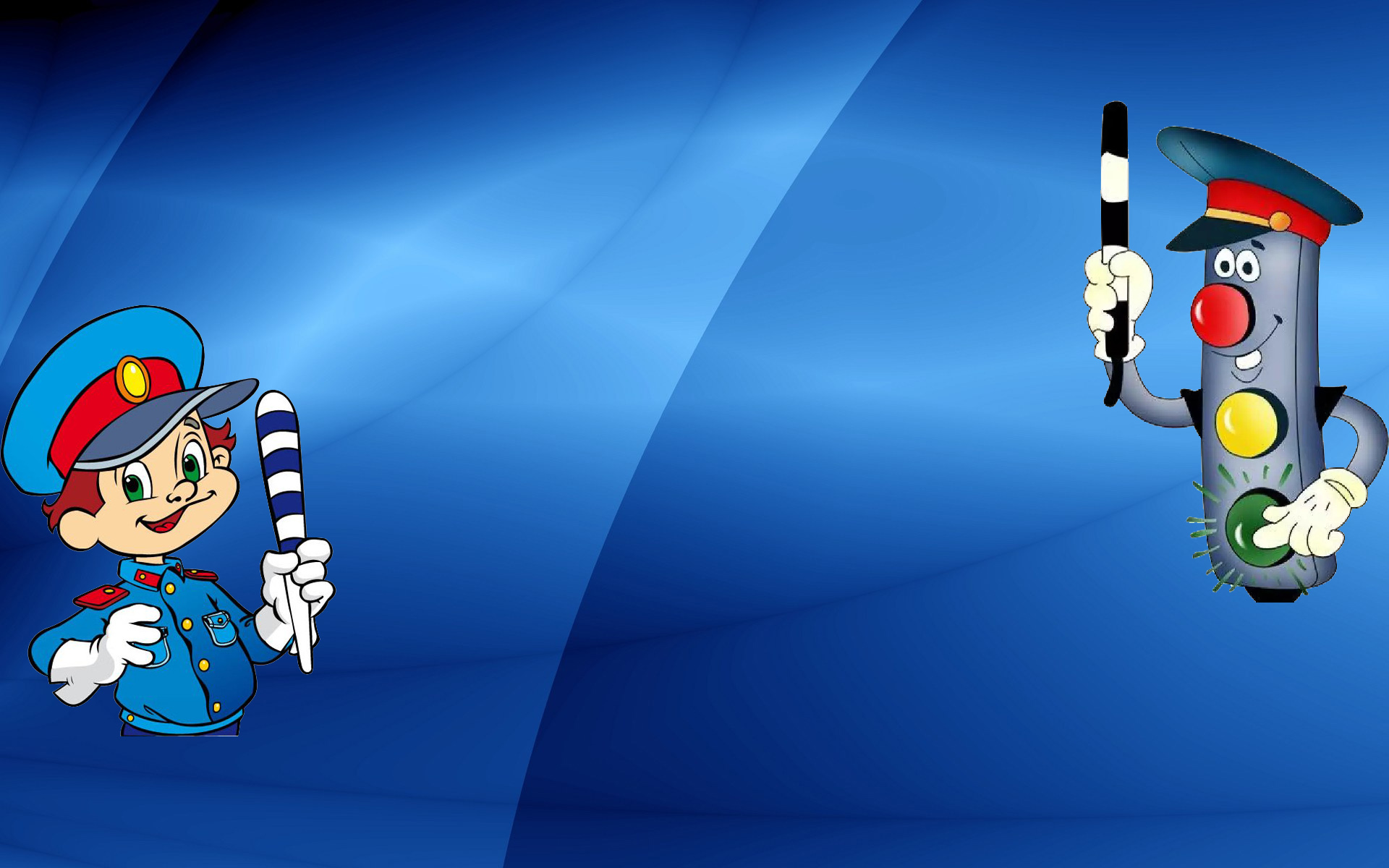 Познание 

Темы: 

«Правила безопасного поведения на улицах» 

«Твои помощники на дороге» 

«Дорожные знаки» 

«О правилах поведения в транспорте»
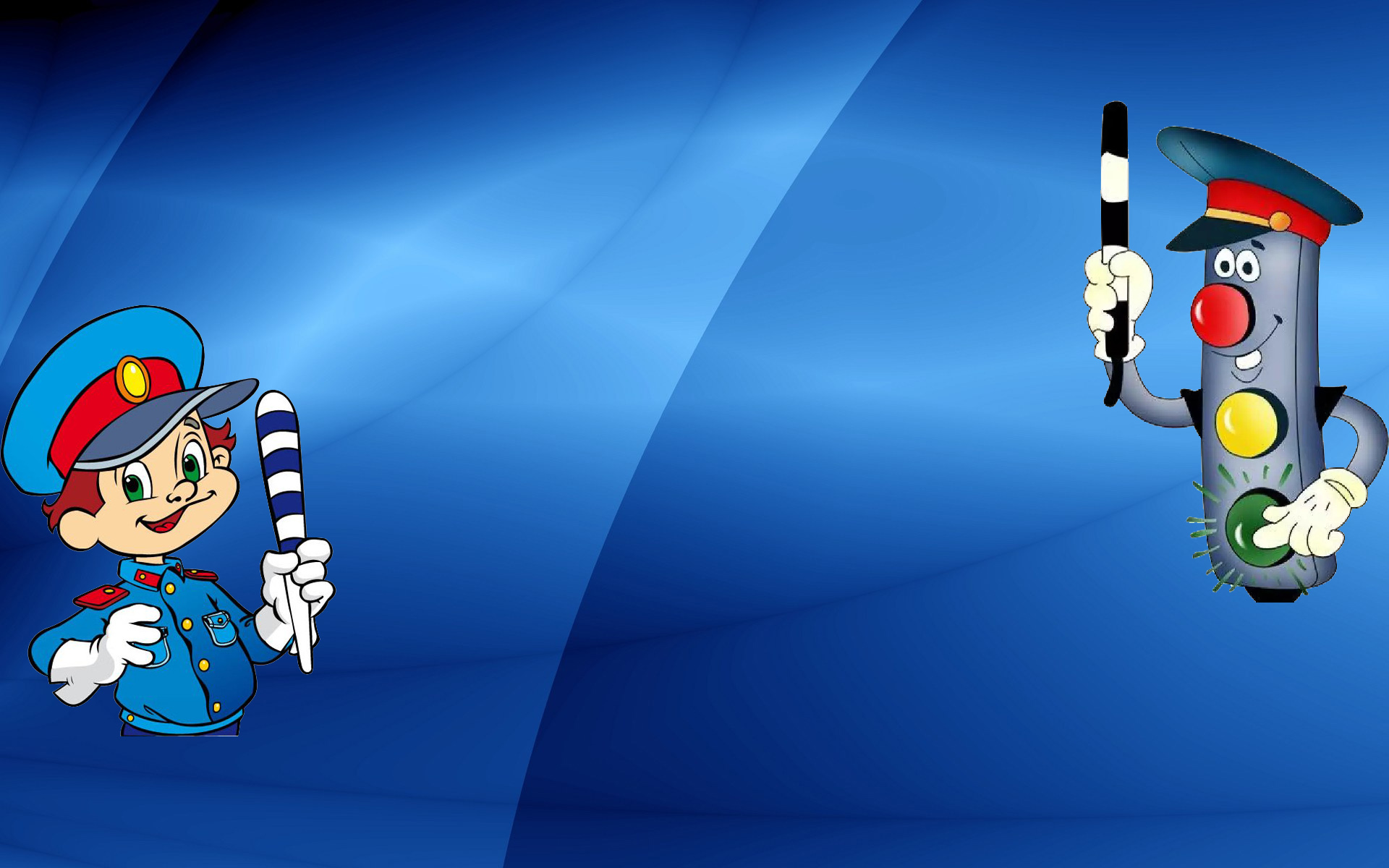 Коммуникация
Темы: 

«Зачем нужны дорожные знаки?»

«Как узнать, где можно переходить дорогу?»
 
«Чем опасен перекрёсток?» 

«Придумай, по сюжетным картинкам, сказку о правилах дорожного движения»
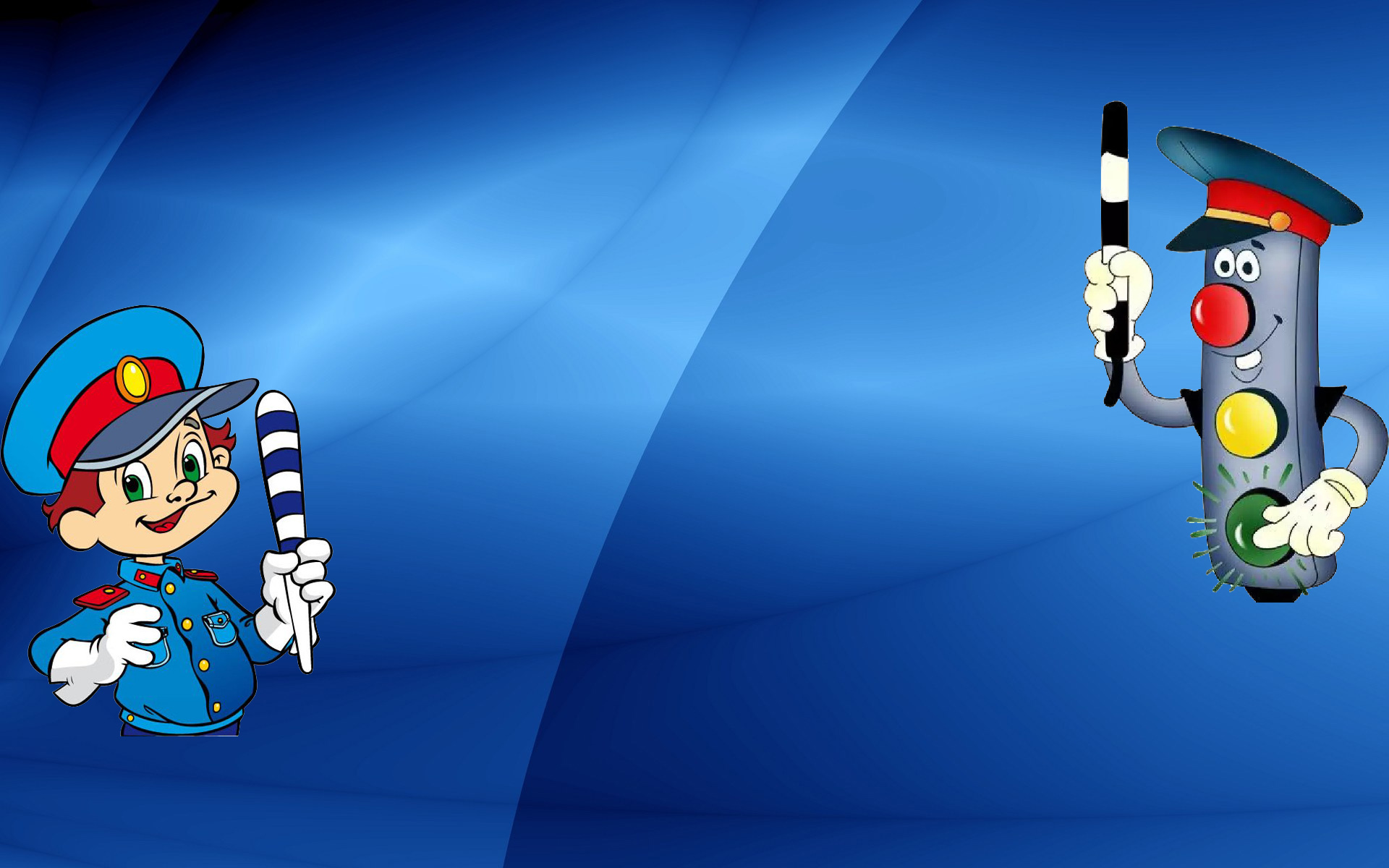 Чтение художественной литературы
Носов Н. «Автомобиль», Я. Пишумов «Просто это знак такой…»   Юрмин Г. «Любопытный мышонок», «Шлагбаум», Андреев Н. «Как человек поехал» Извекова Н.А. « Правила дорожного движения». Загадки, пословицы и поговорки о правилах дорожного движения, видах транспорта.
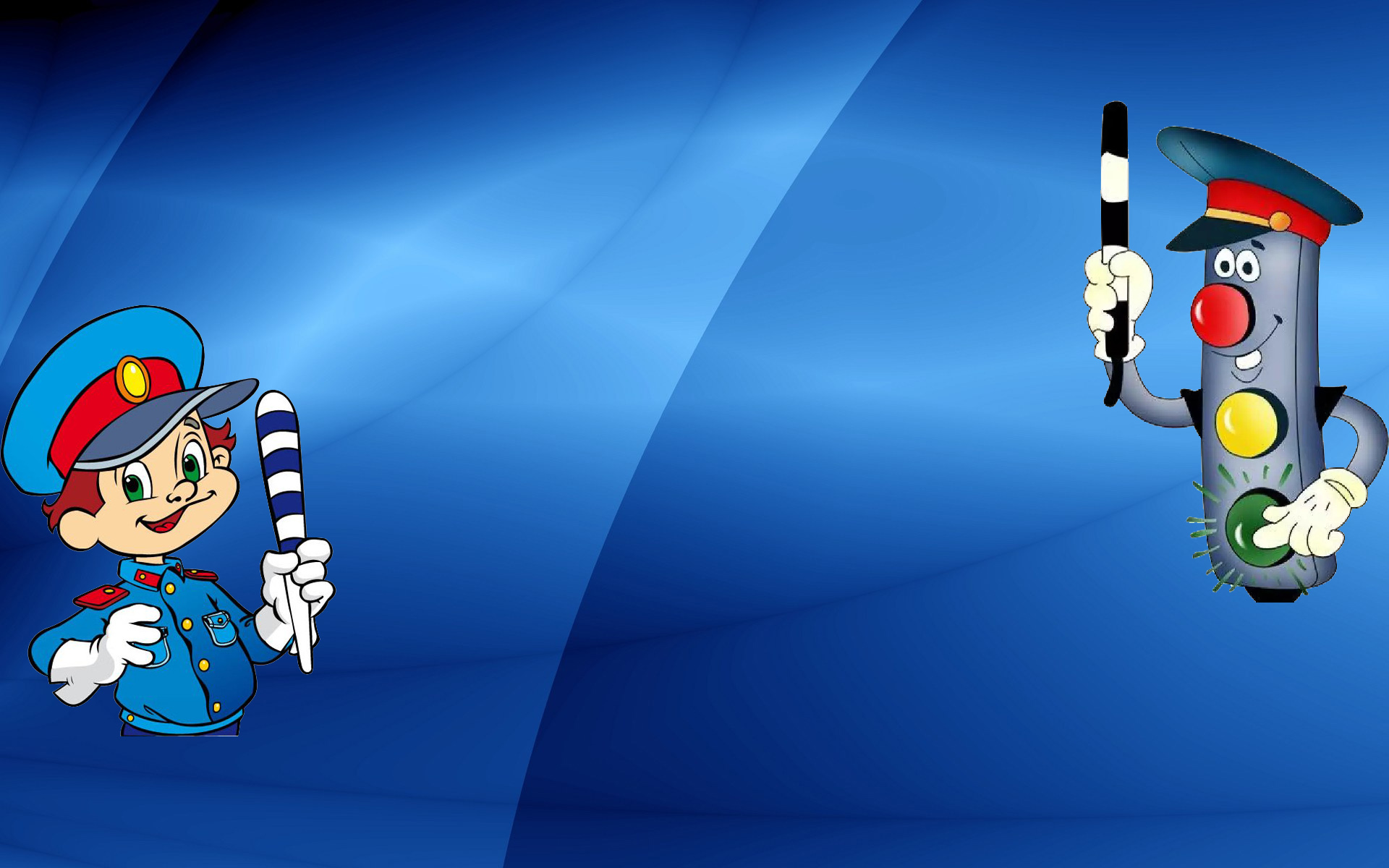 Художественное творчество 

Рисование: «Дорожные знаки»
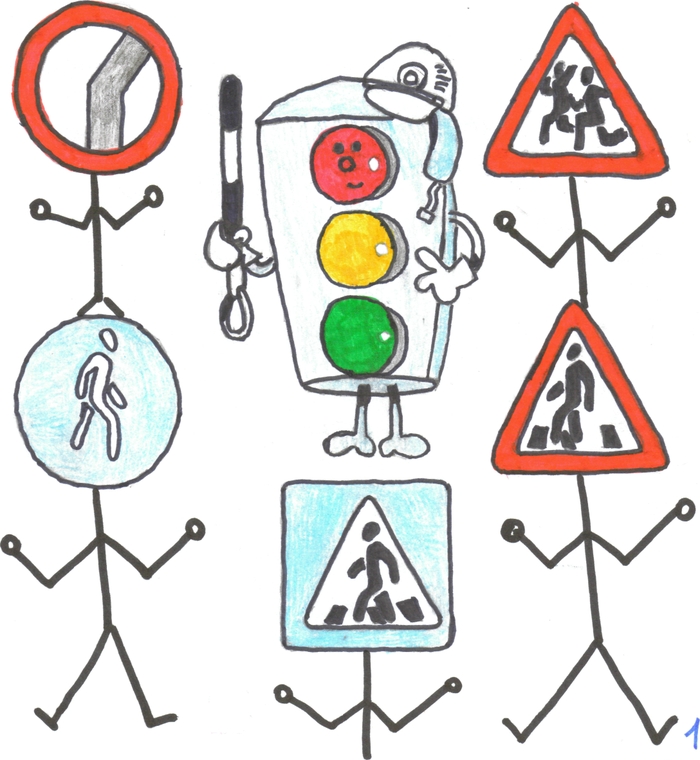 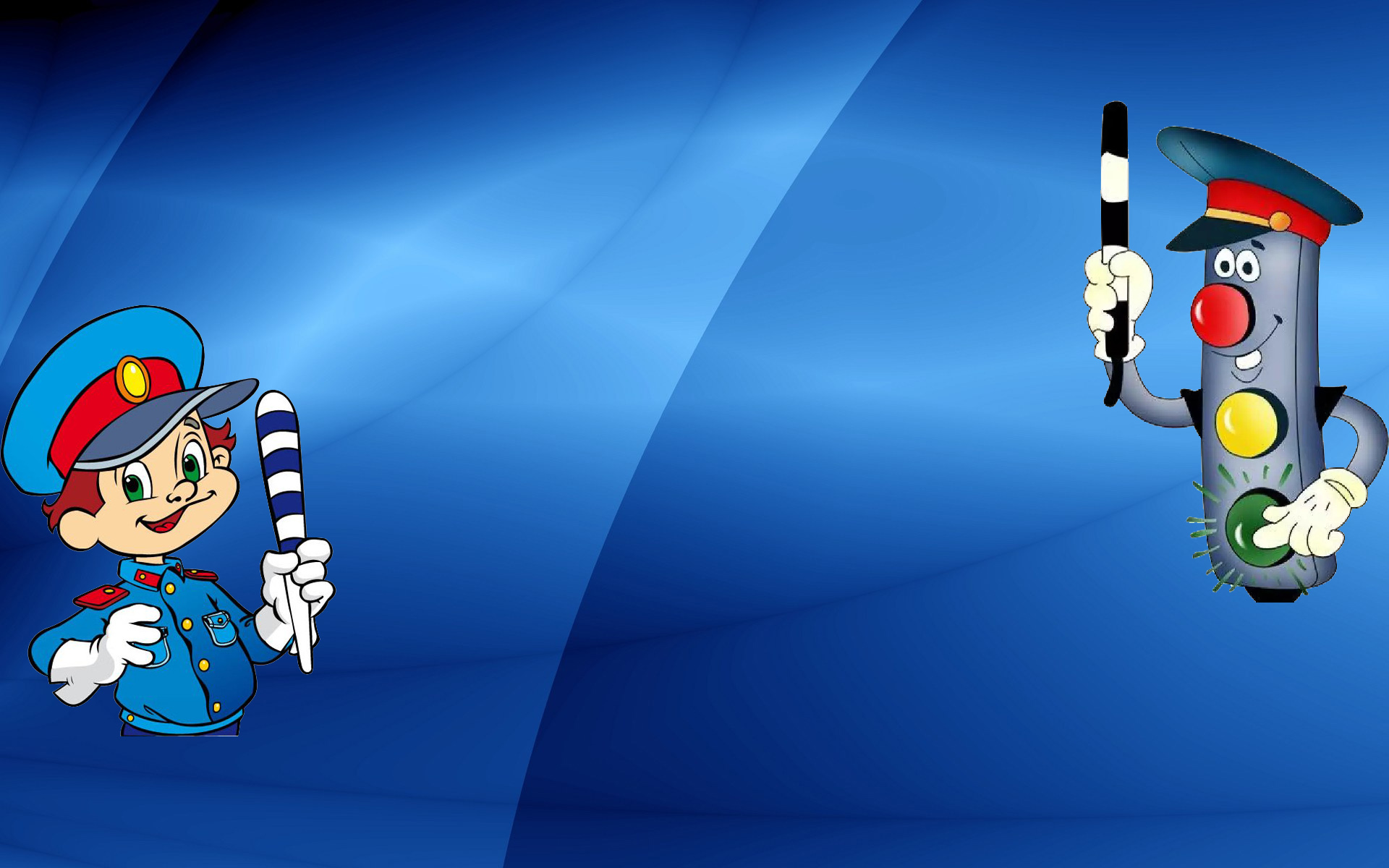 Игры
Подвижные: «Воробушки и автомобиль», «Цветные автомобили», «Ловкий пешеход». 
Дидактические игры: «Угадай знак», «Так делать нельзя», «Исправь ошибку».
Сюжетно– ролевые игры:
«Пешеходы и транспорт», ,«Красный, жёлтый, зеленый»,
«Берегись автомобиля».
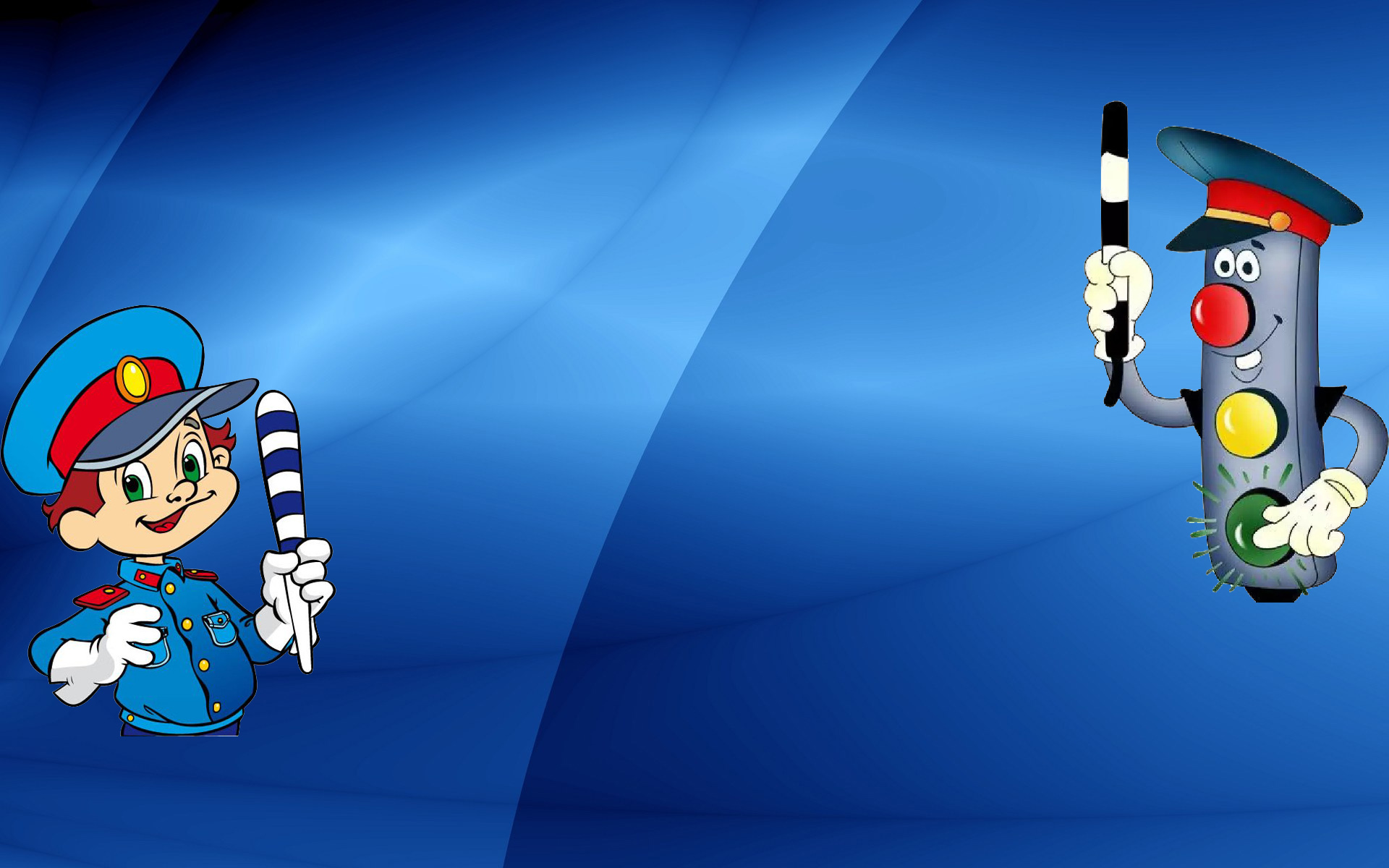 Работа с родителями:
Консультация: Причины детского дорожно-транспортного травматизма;
Рекомендации по обучению детей ПДД;
Памятки, буклеты для родителей.
Видеоролик  «Опасные ситуации на дороге» (играем дома с мамой)
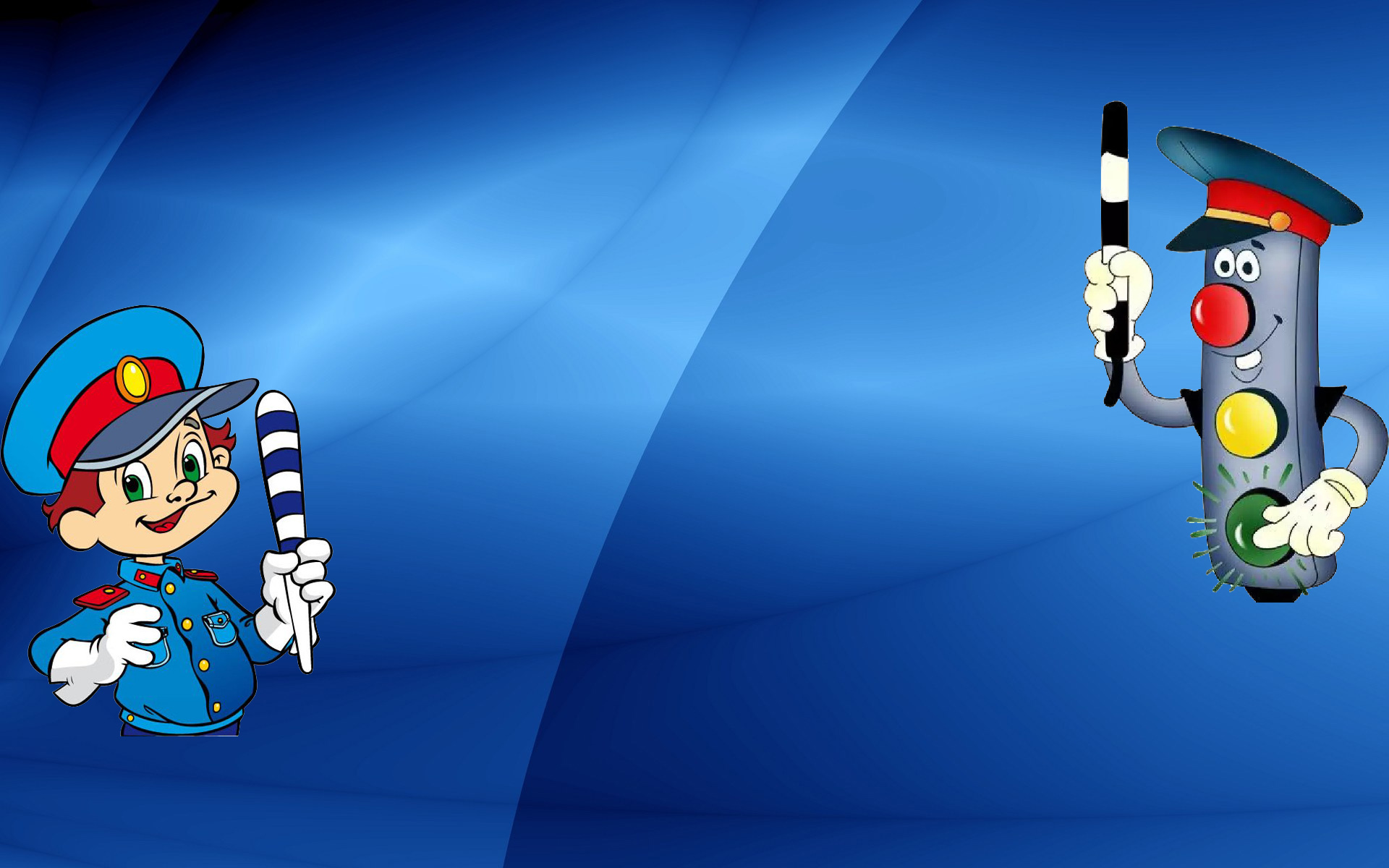 3 Заключительный
Подведение итогов:
По окончанию проекта проводится выставка работ по теме проекта: макеты безопасных маршрутов от дома до садика, рисунки, атрибуты для сюжетно-ролевых игр по ПДД.
Видео ролик «На дороге не играй, дорожные правила соблюдай».
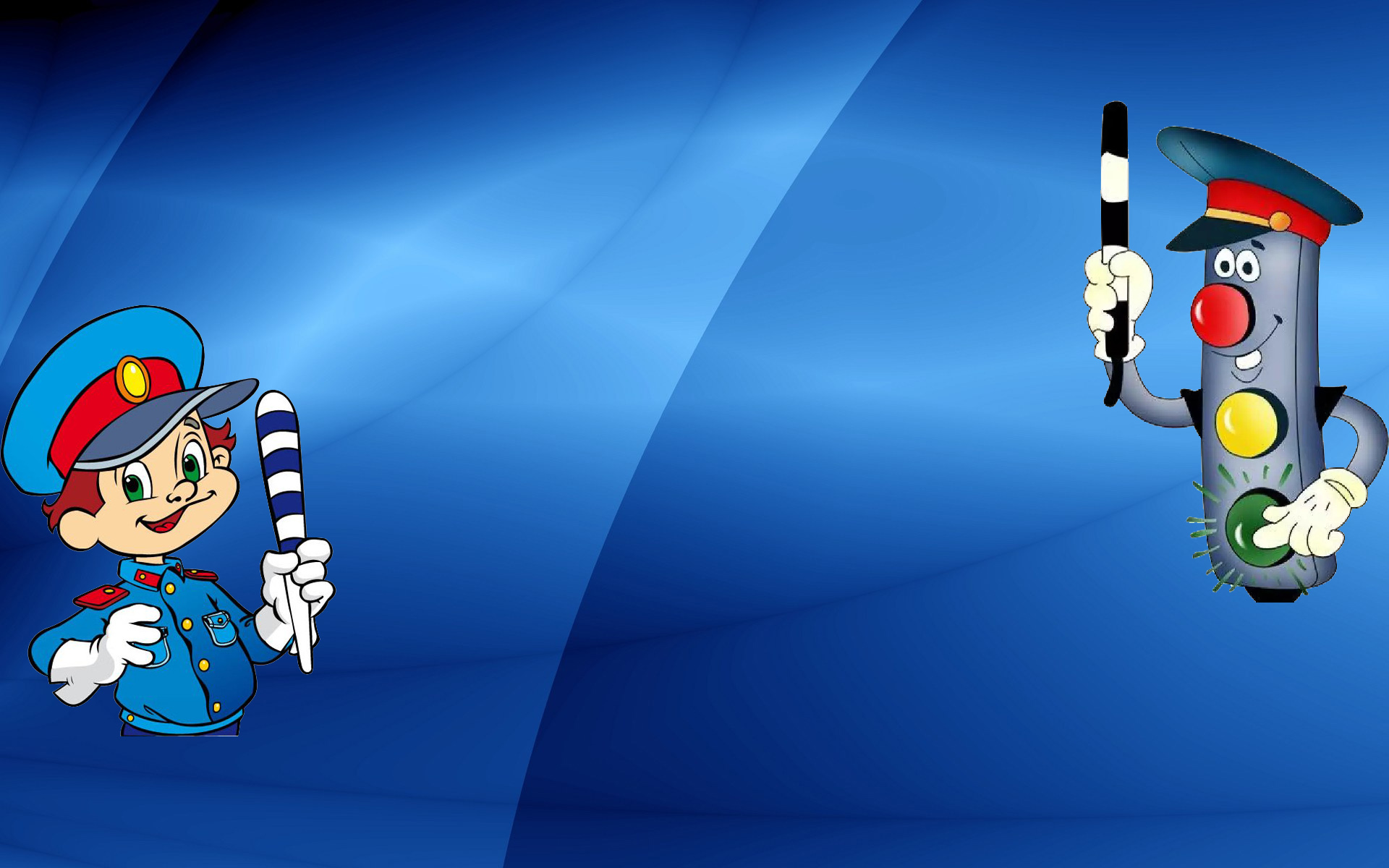 Сюжетно - ролевые игры
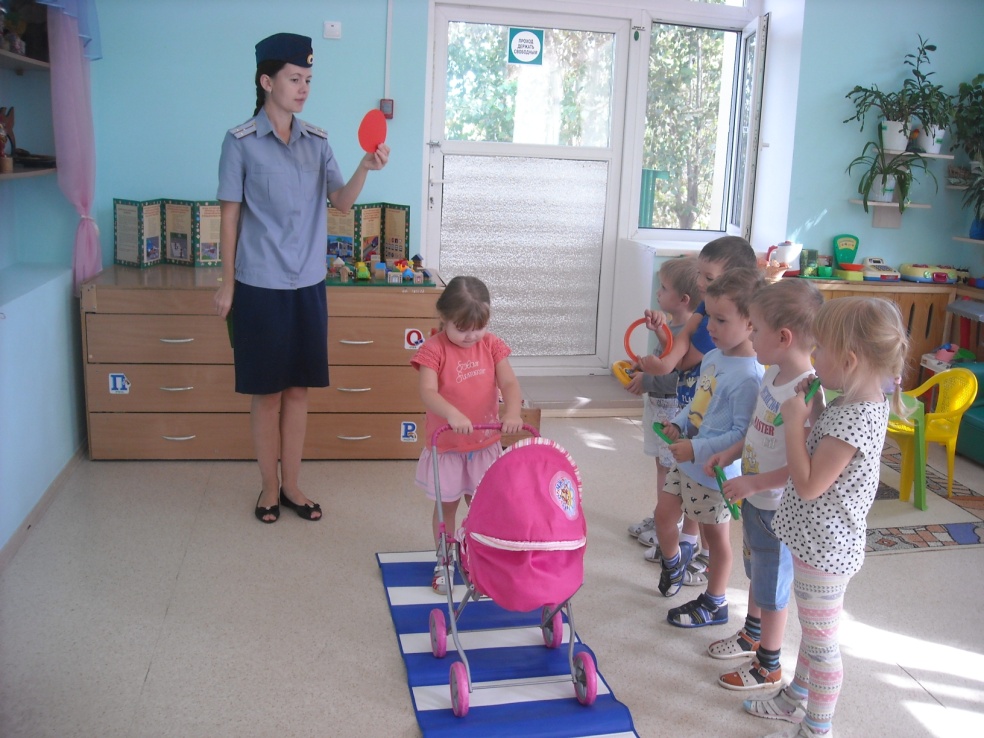 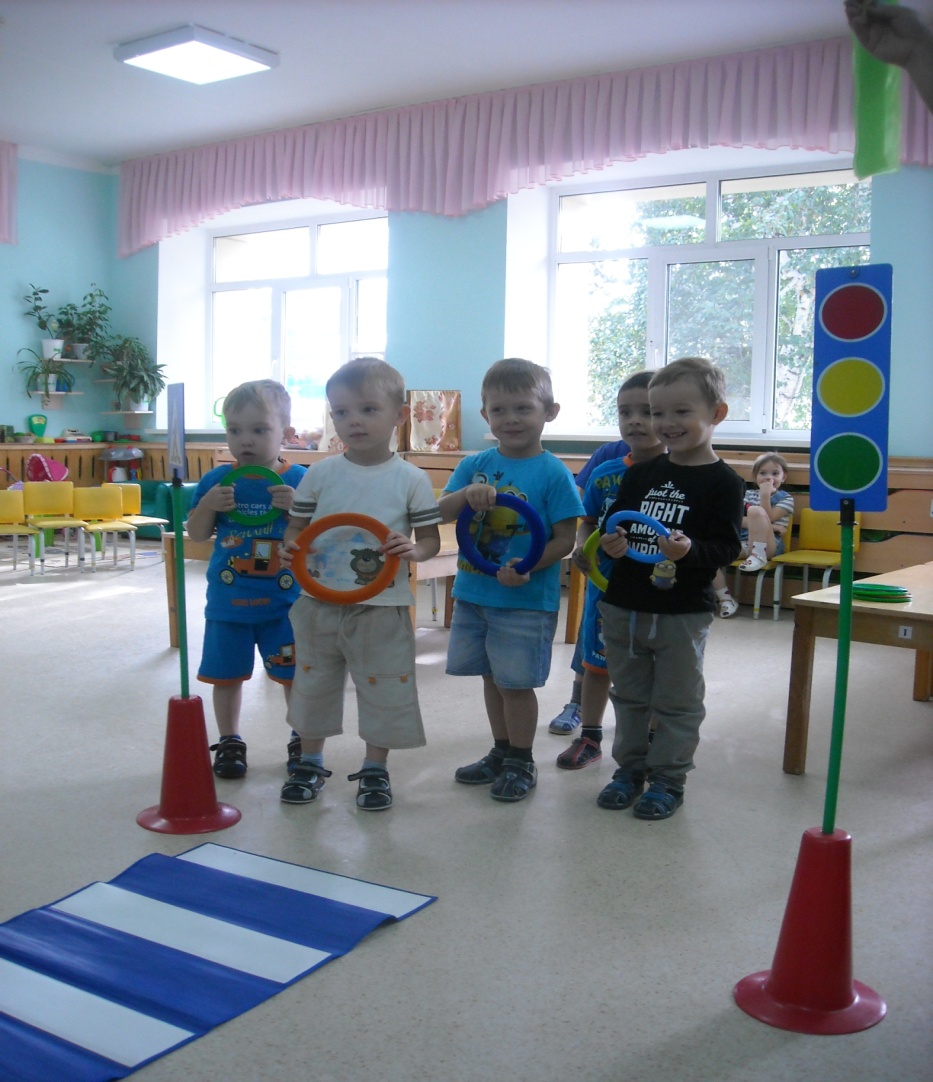 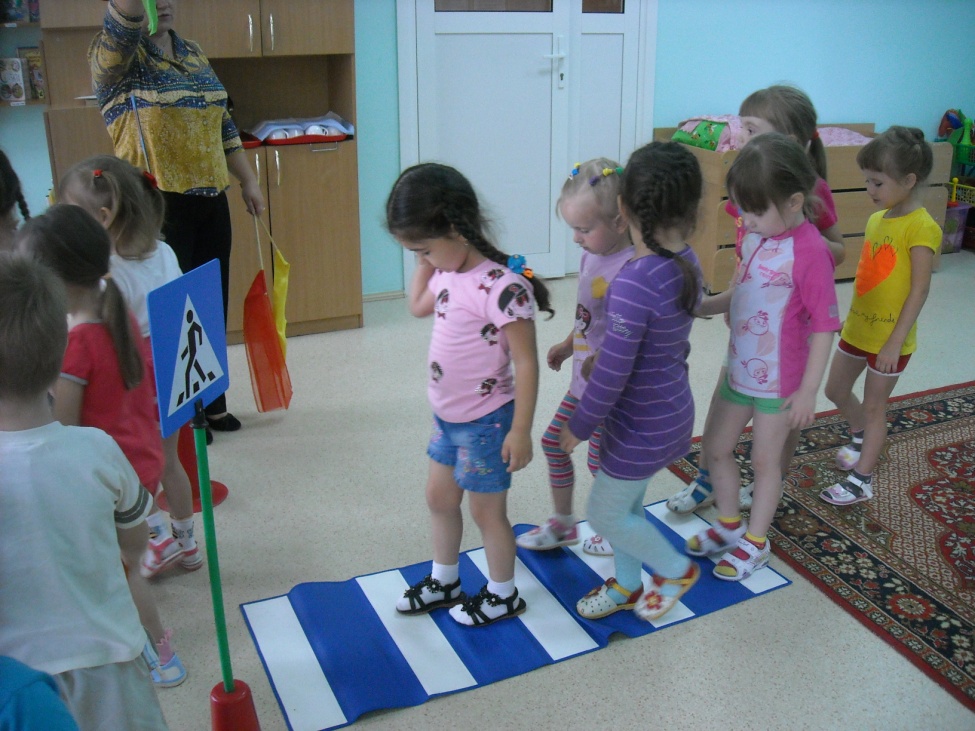 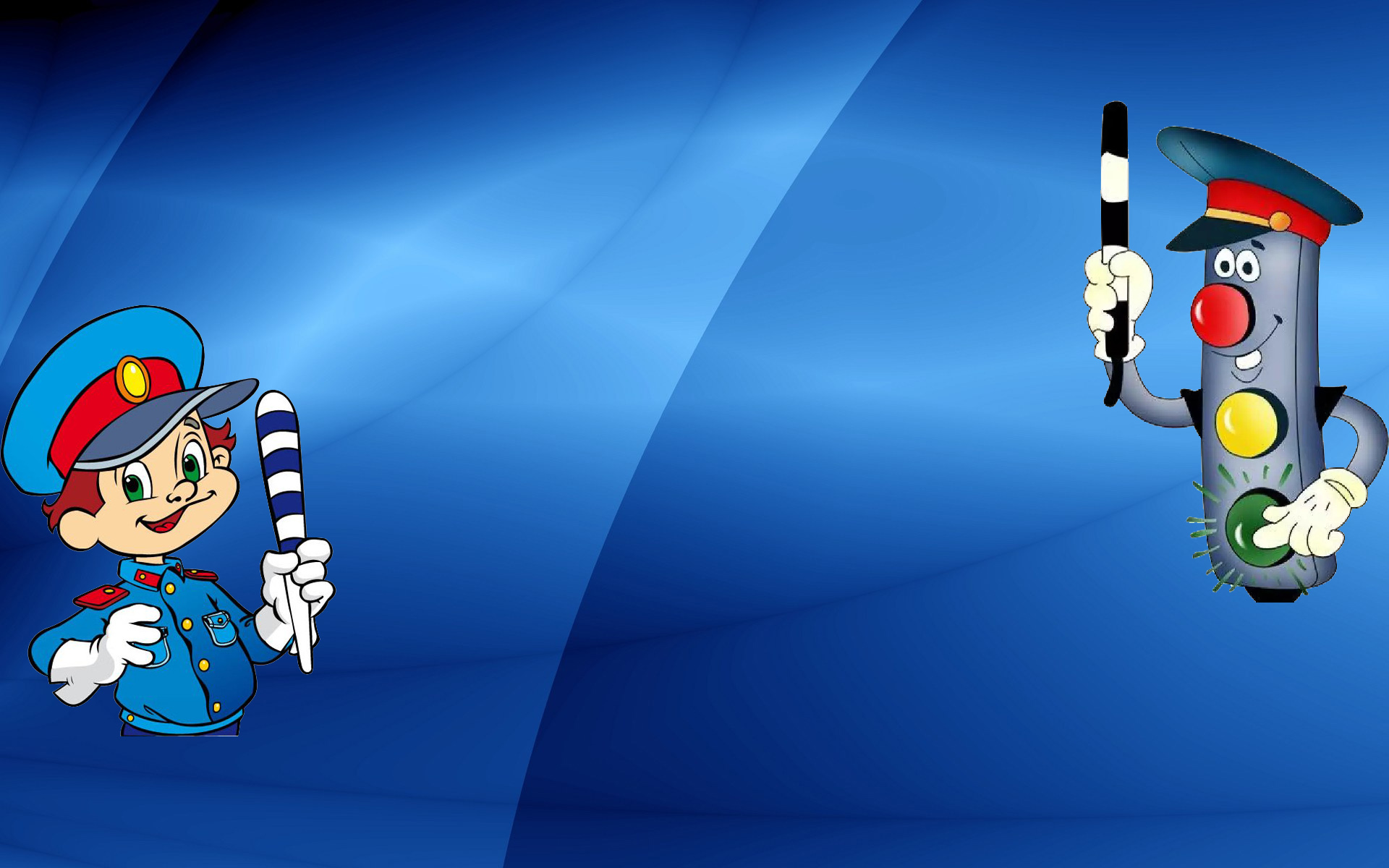 Макеты «Соблюдаем правила дорожного движения»
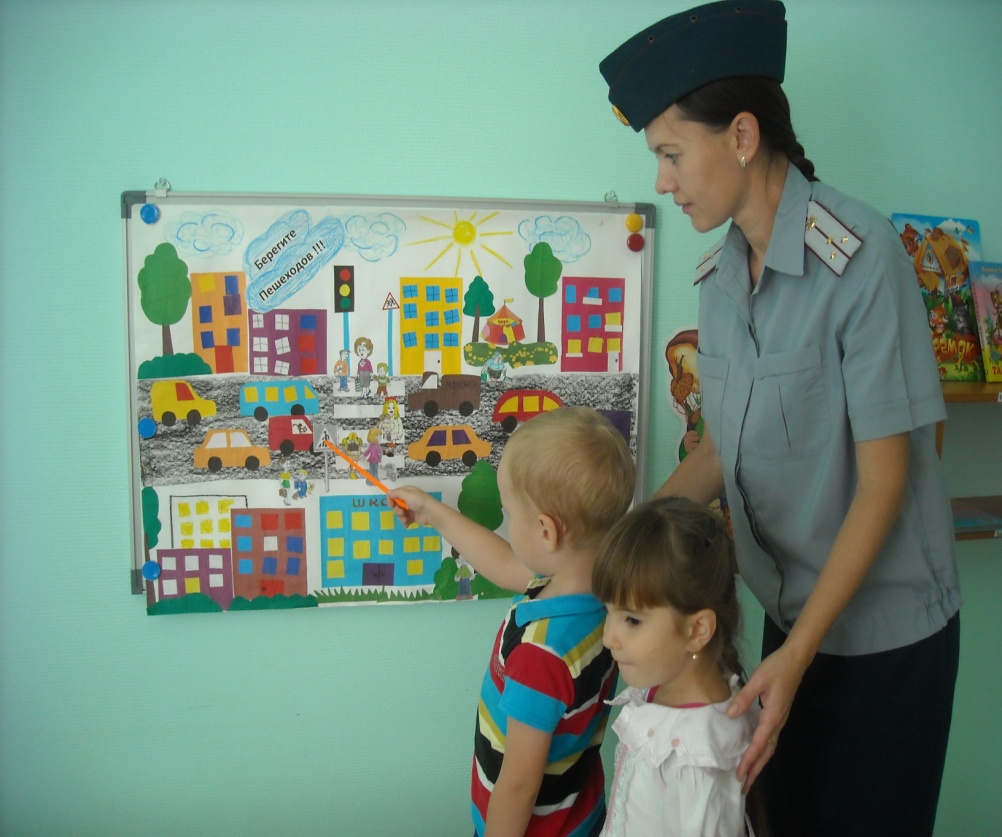 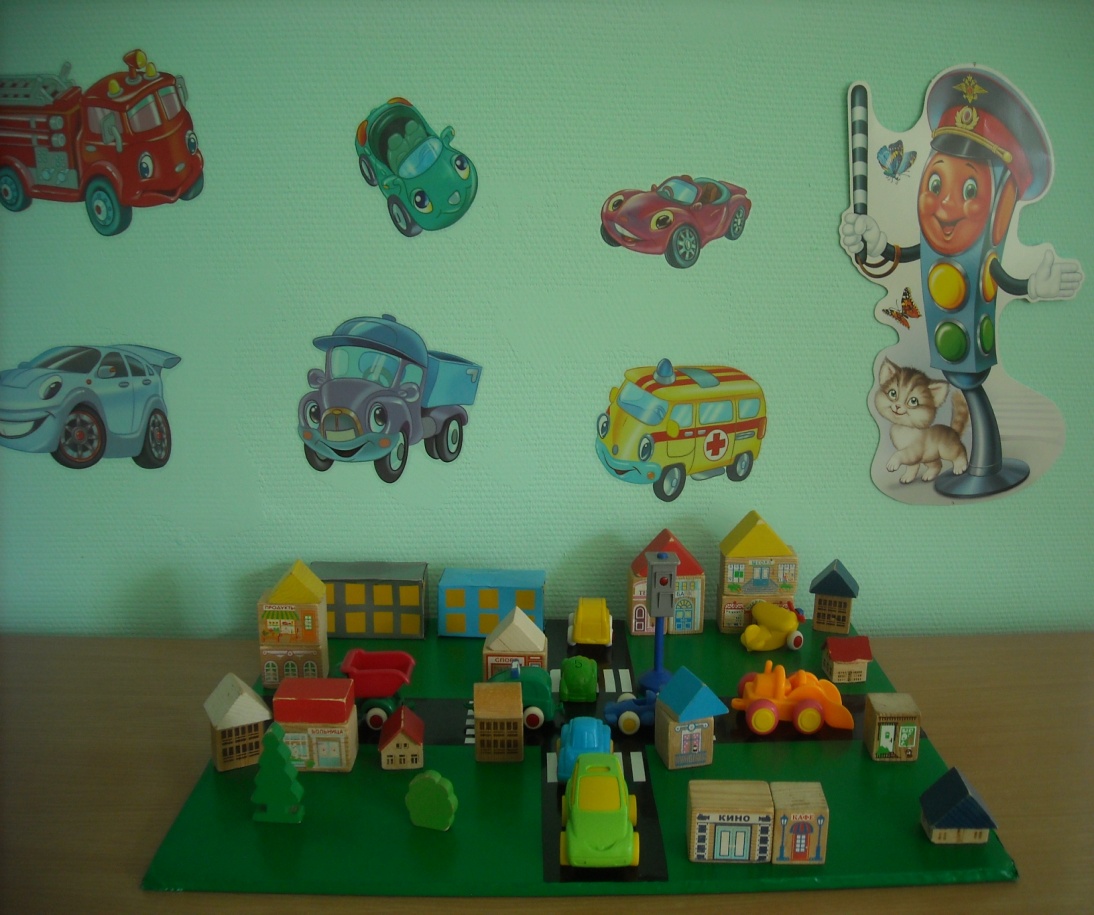 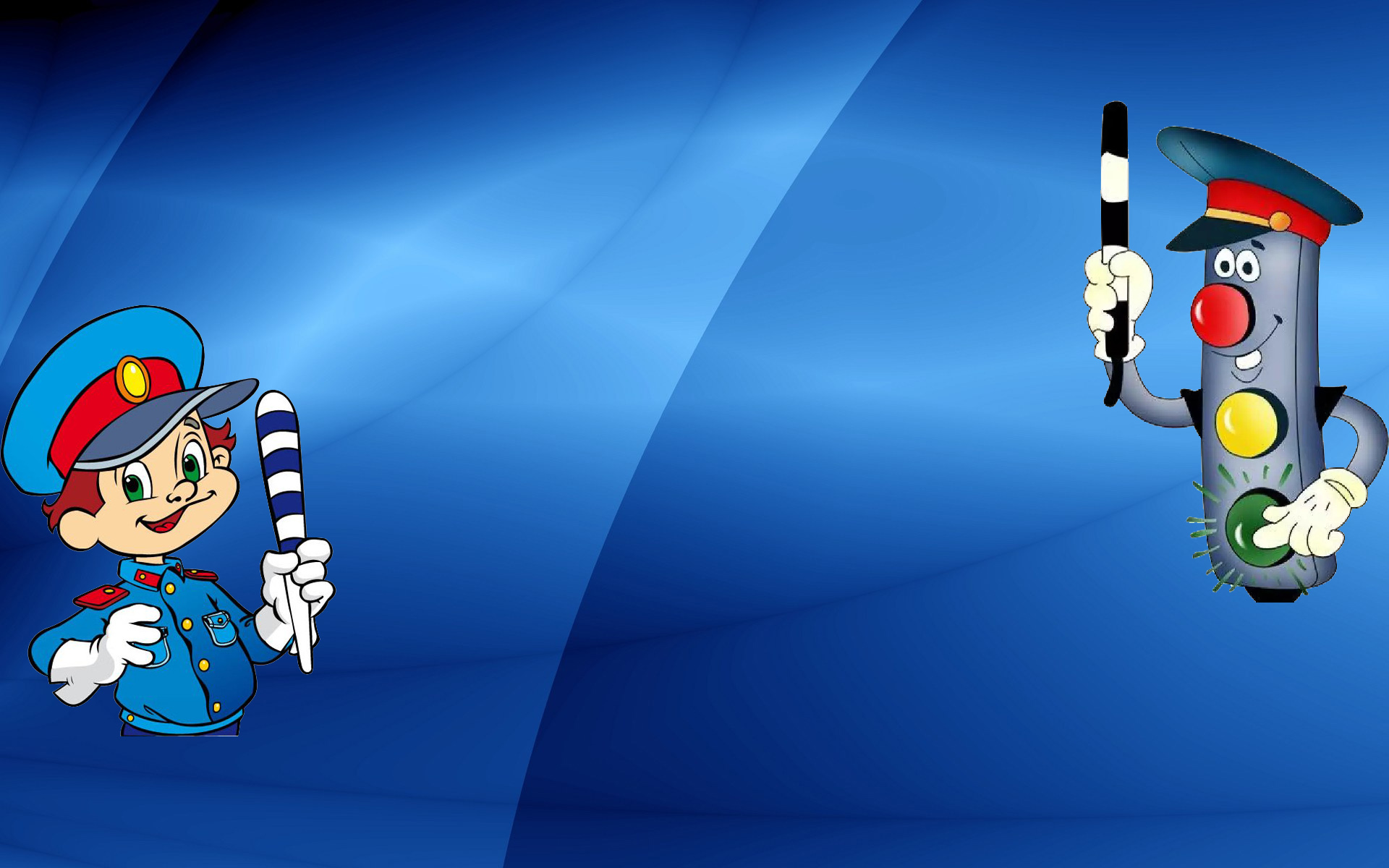 Игры малой подвижности
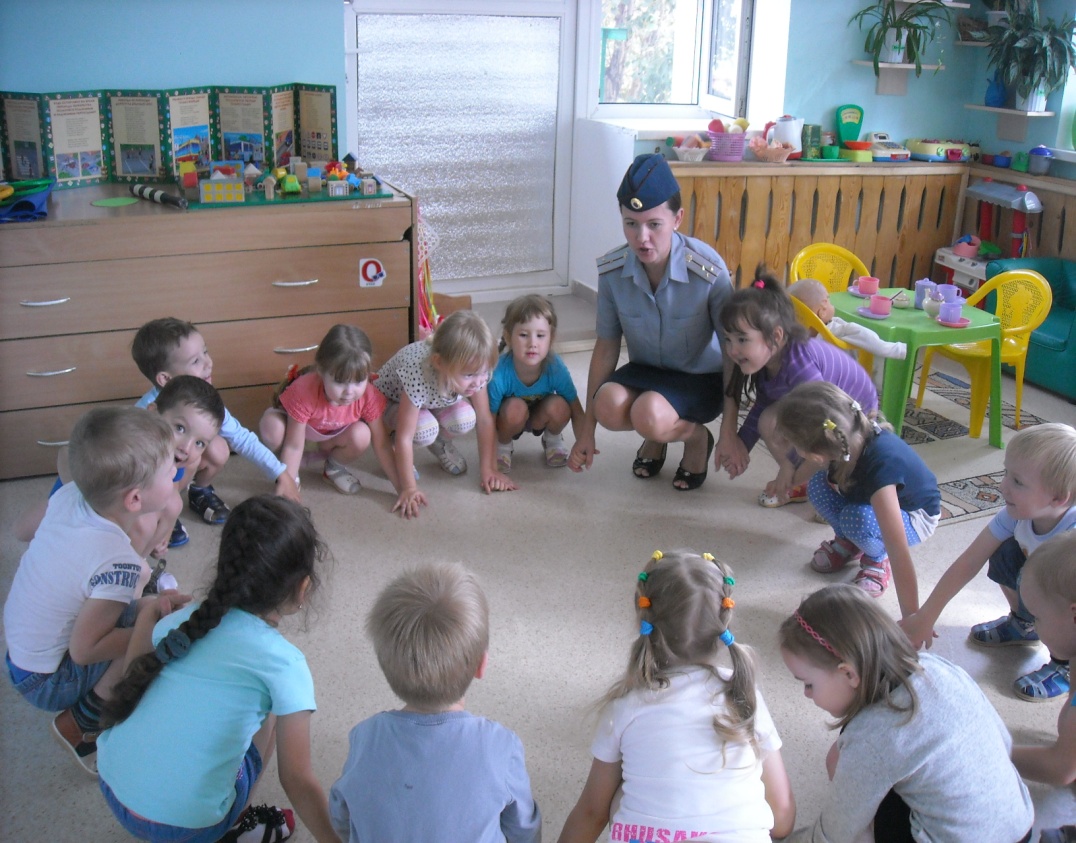 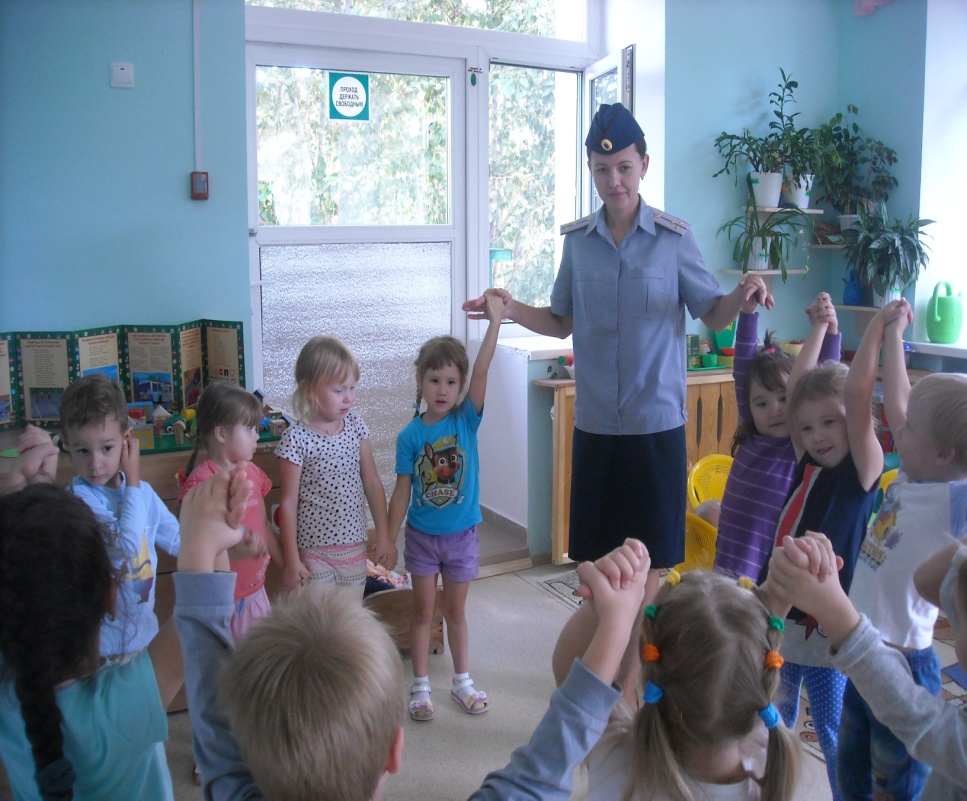 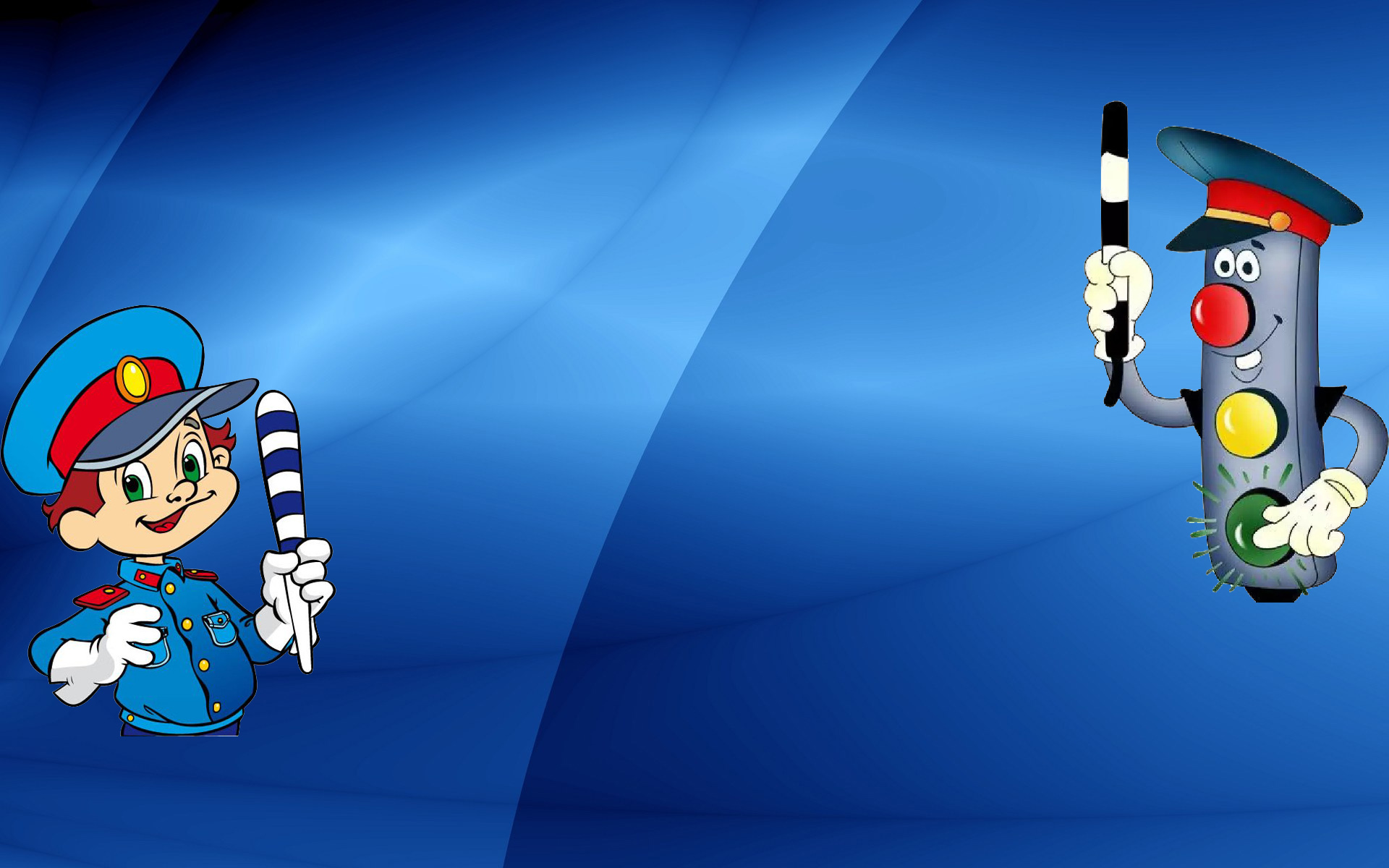 Игровые ситуации по ПДД.
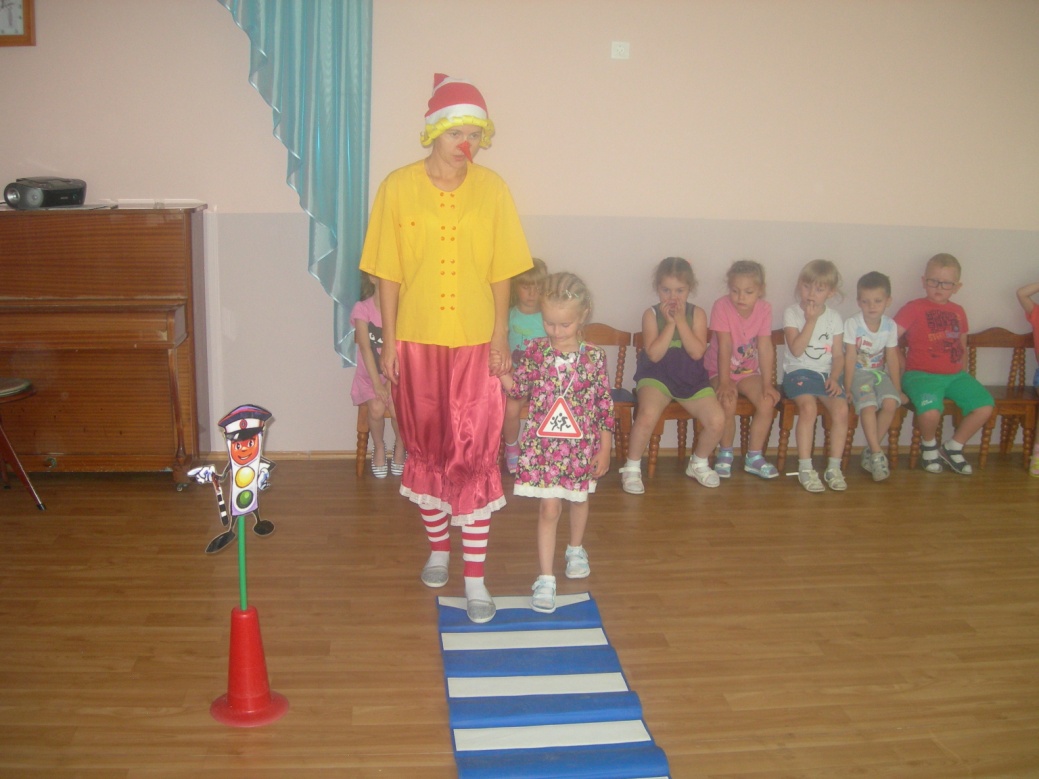 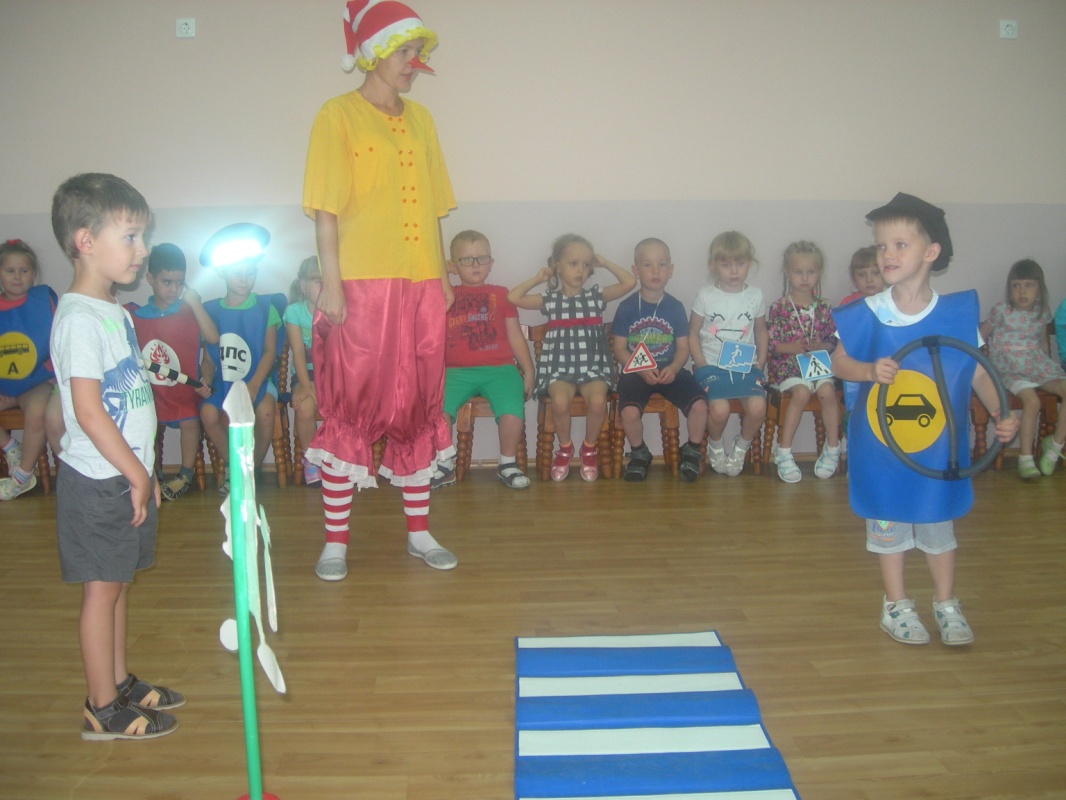 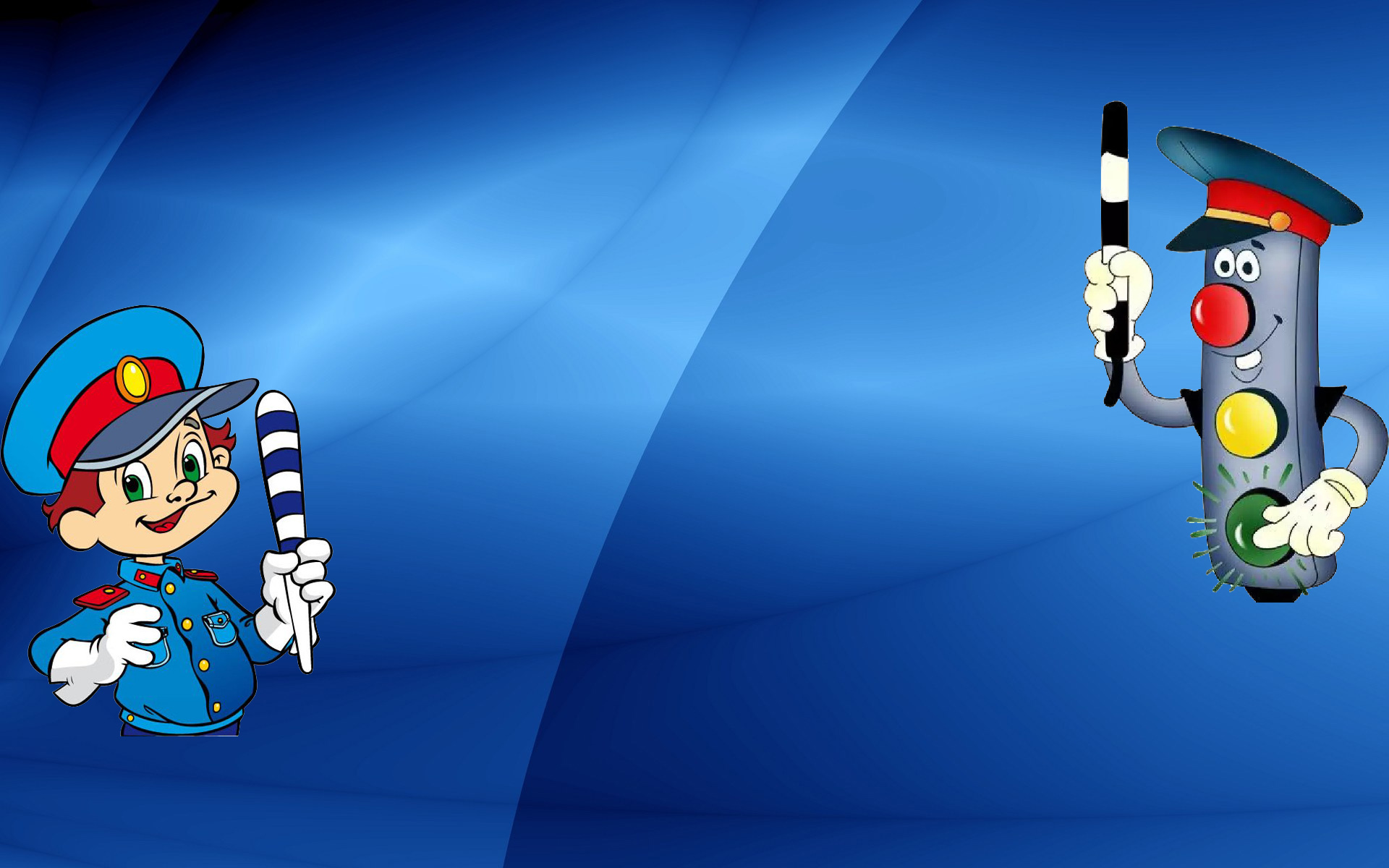 Художественное творчество
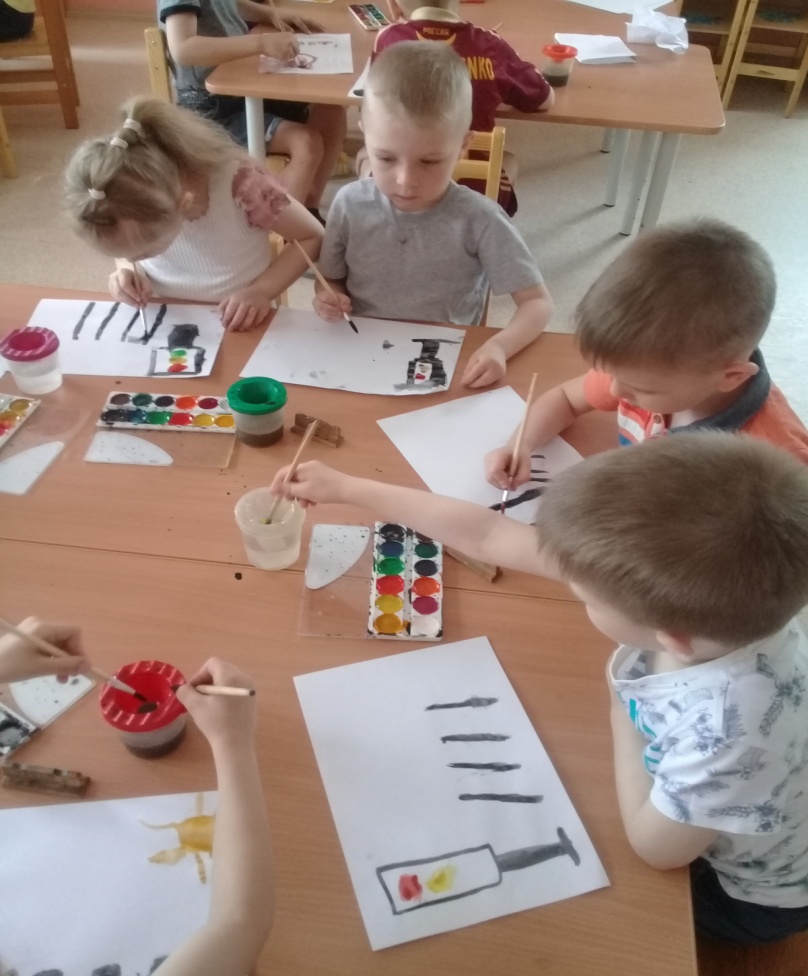 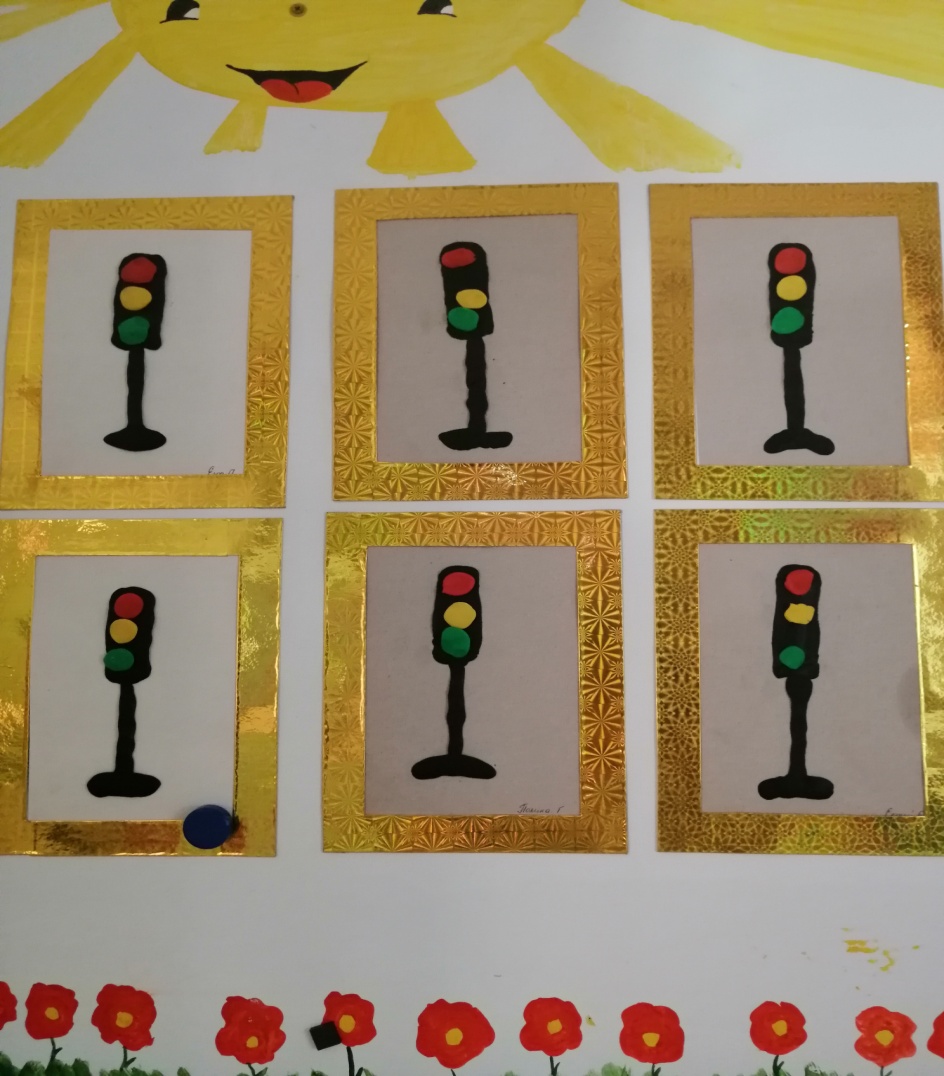 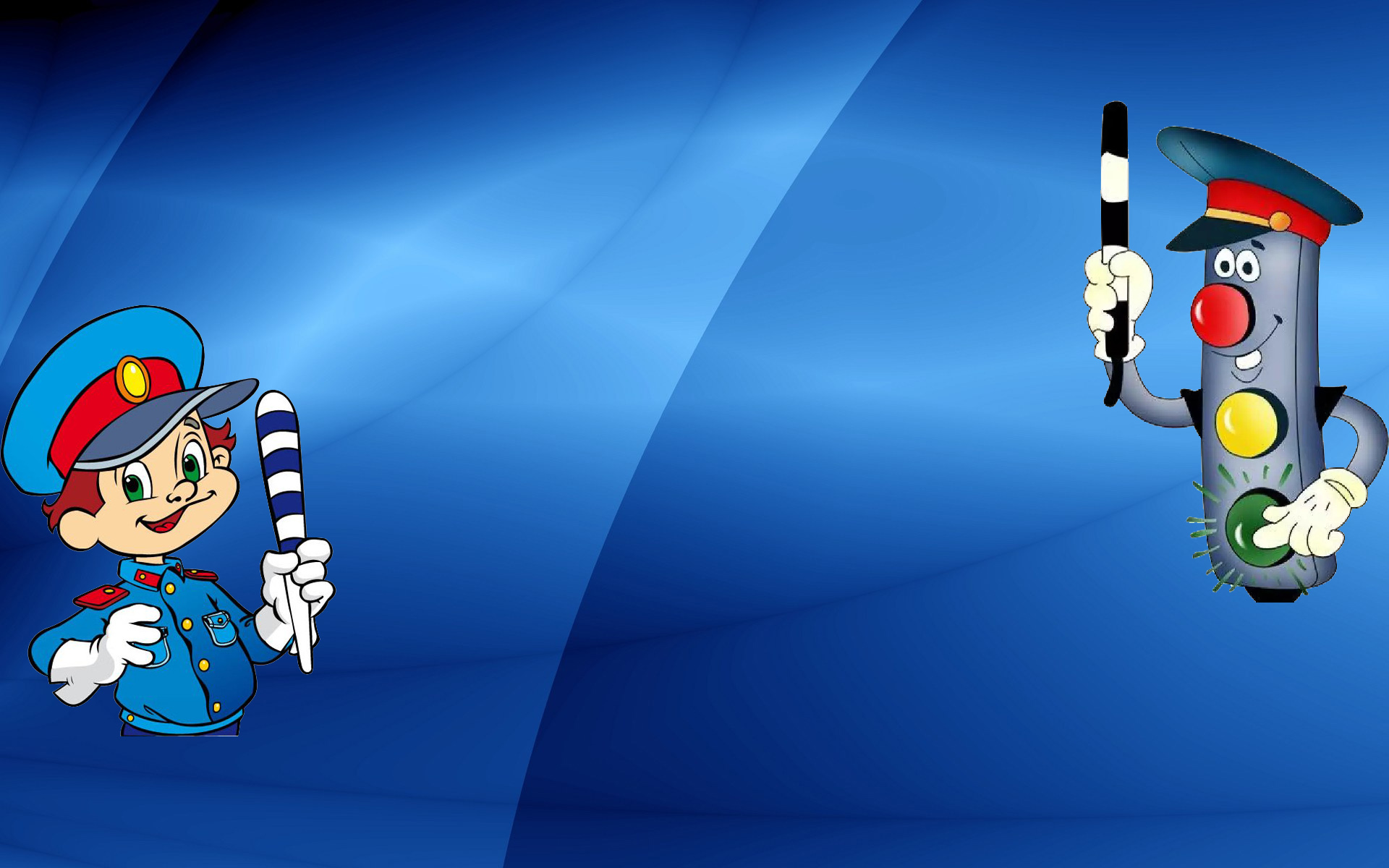 Закрепляем дорожные знаки
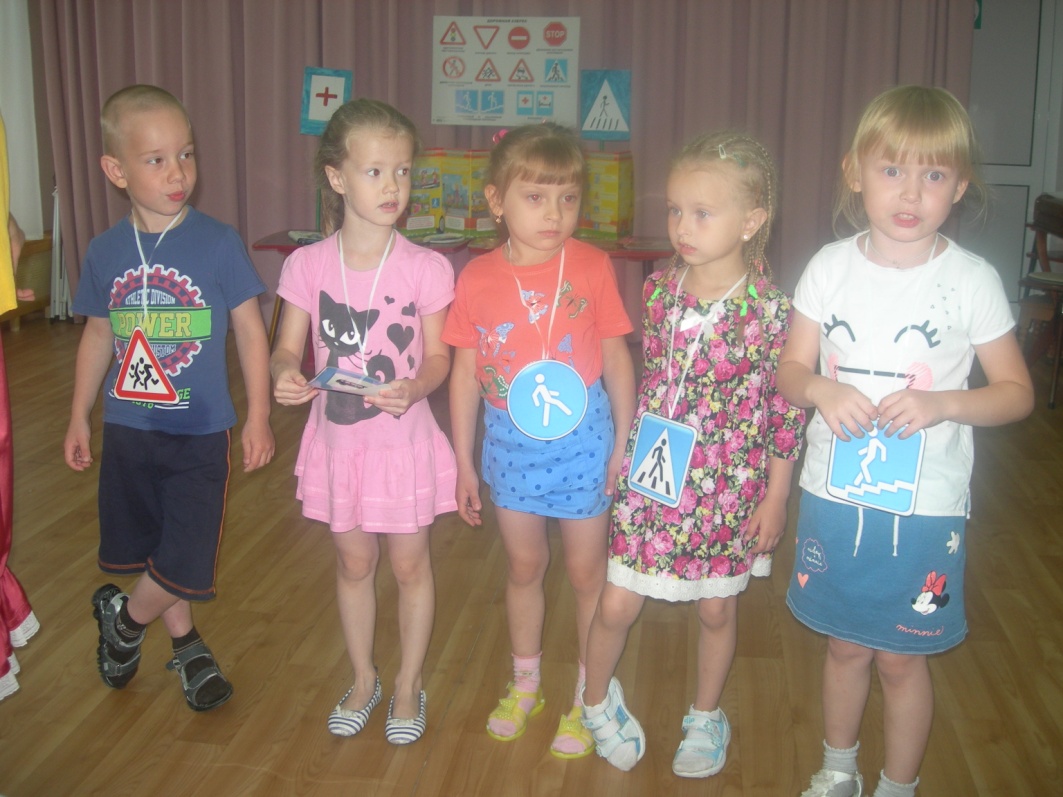 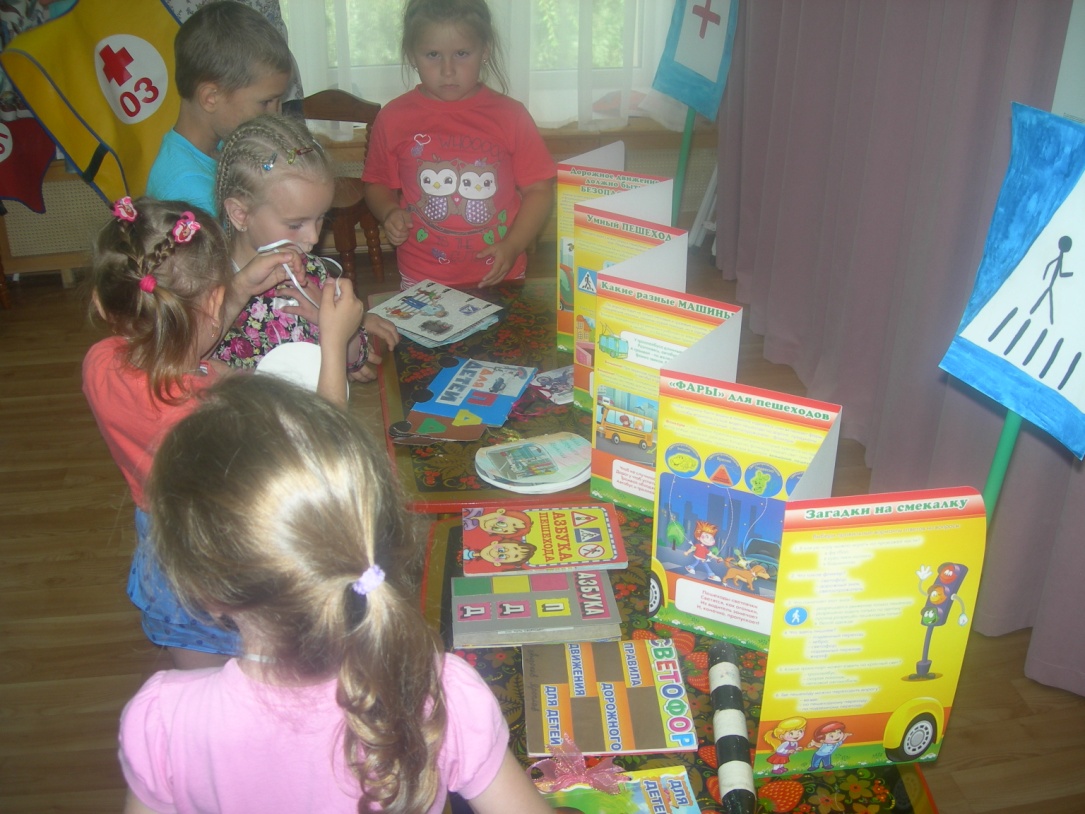 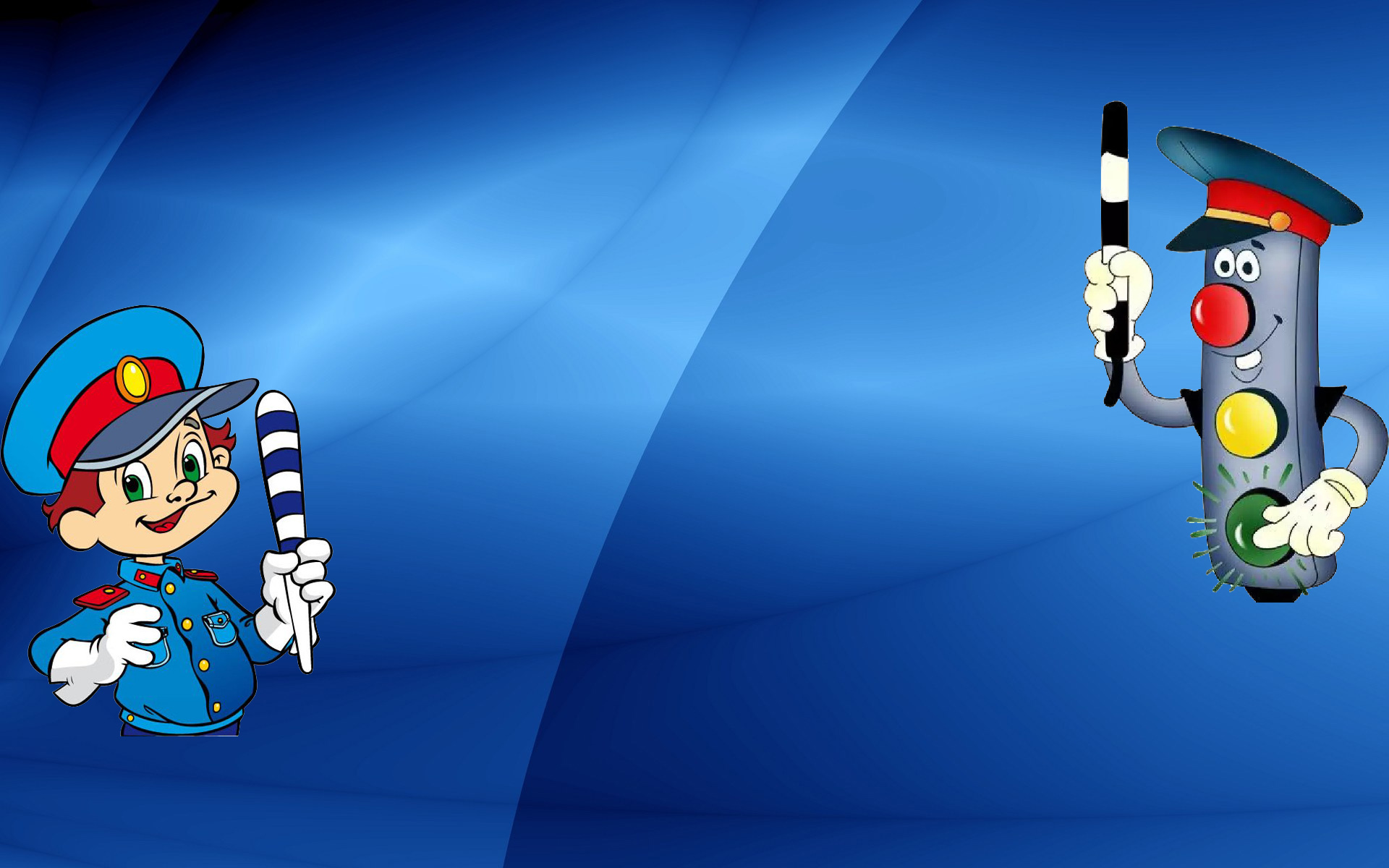 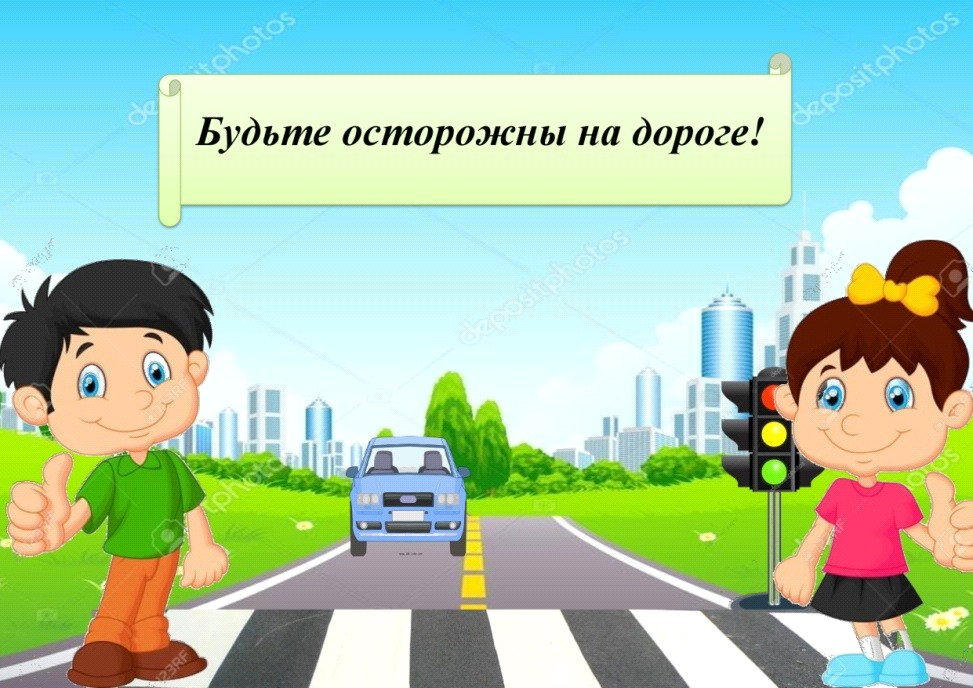